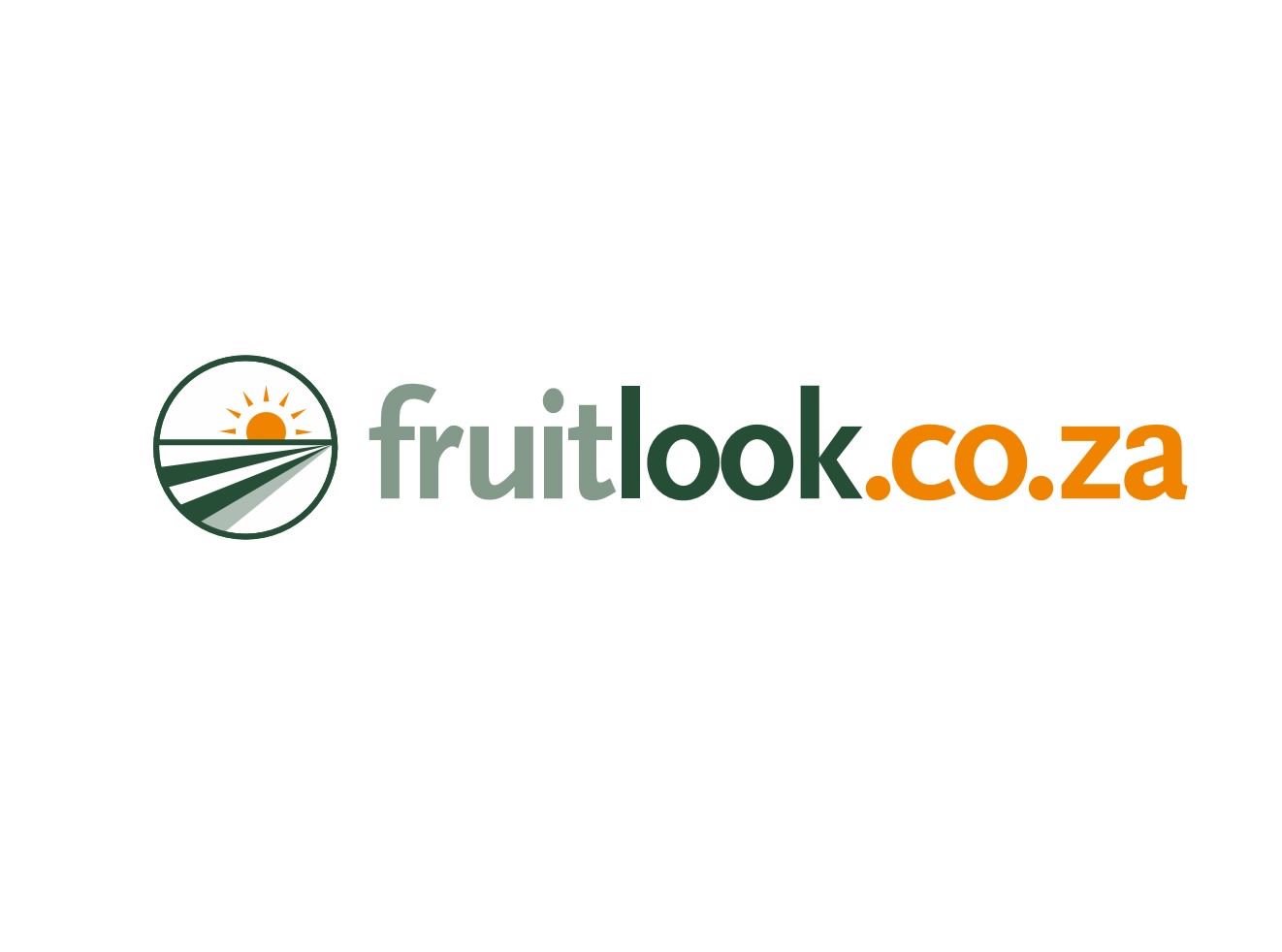 FruitLook Data Manual
FieldLook Data Products
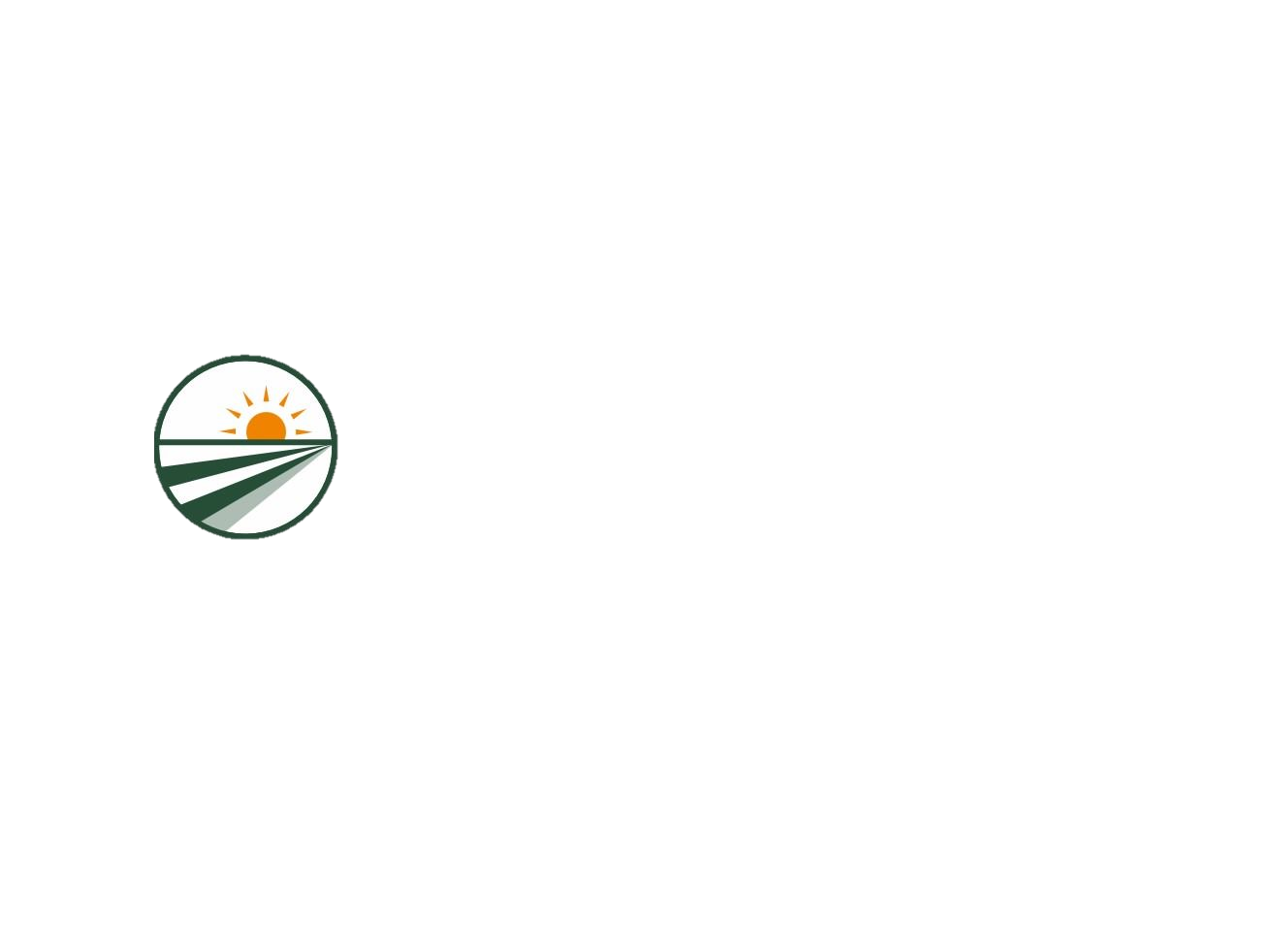 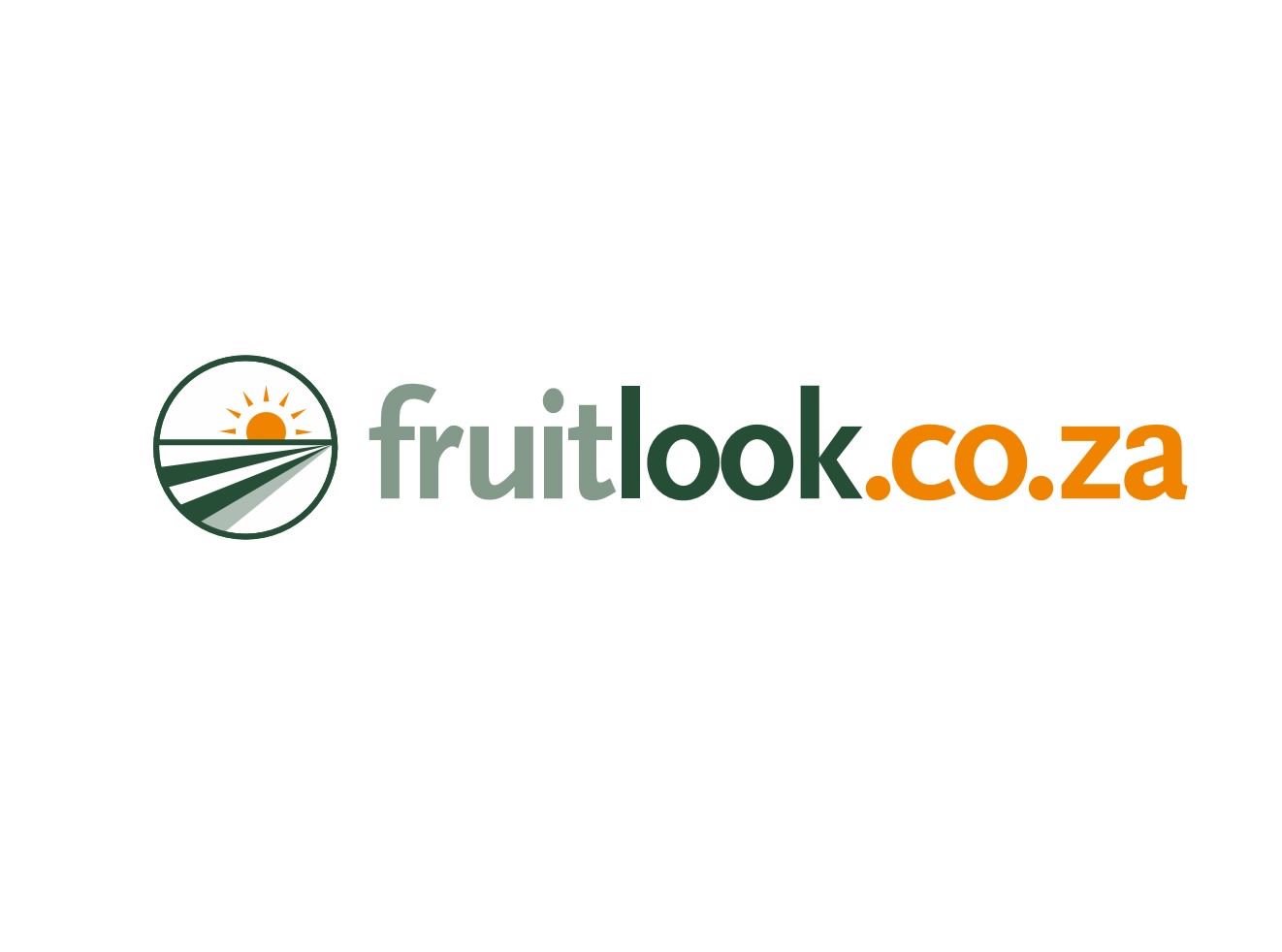 Biomass Production  [kg/ha/week]
Biomass Production: What is it?
The Biomass Production is the total dry matter increase of your crop in  kg/ha/week.
The biomass growth includes roots, shoots, fruits, twigs, leaves and all in
between (including cover crop).
It is strongly influenced by crop condition, moisture availability and  climatic circumstances.
It does NOT represent the total absolute amount of biomass on a field, it is
a measure of growth per week.
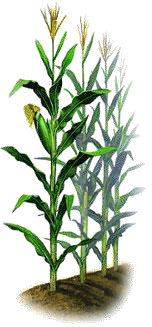 Tassle
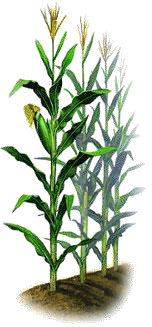 Leaves

Corn
Total
Biomass
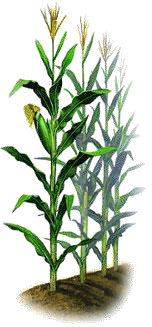 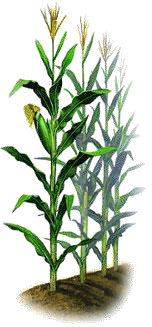 Stems


Roots
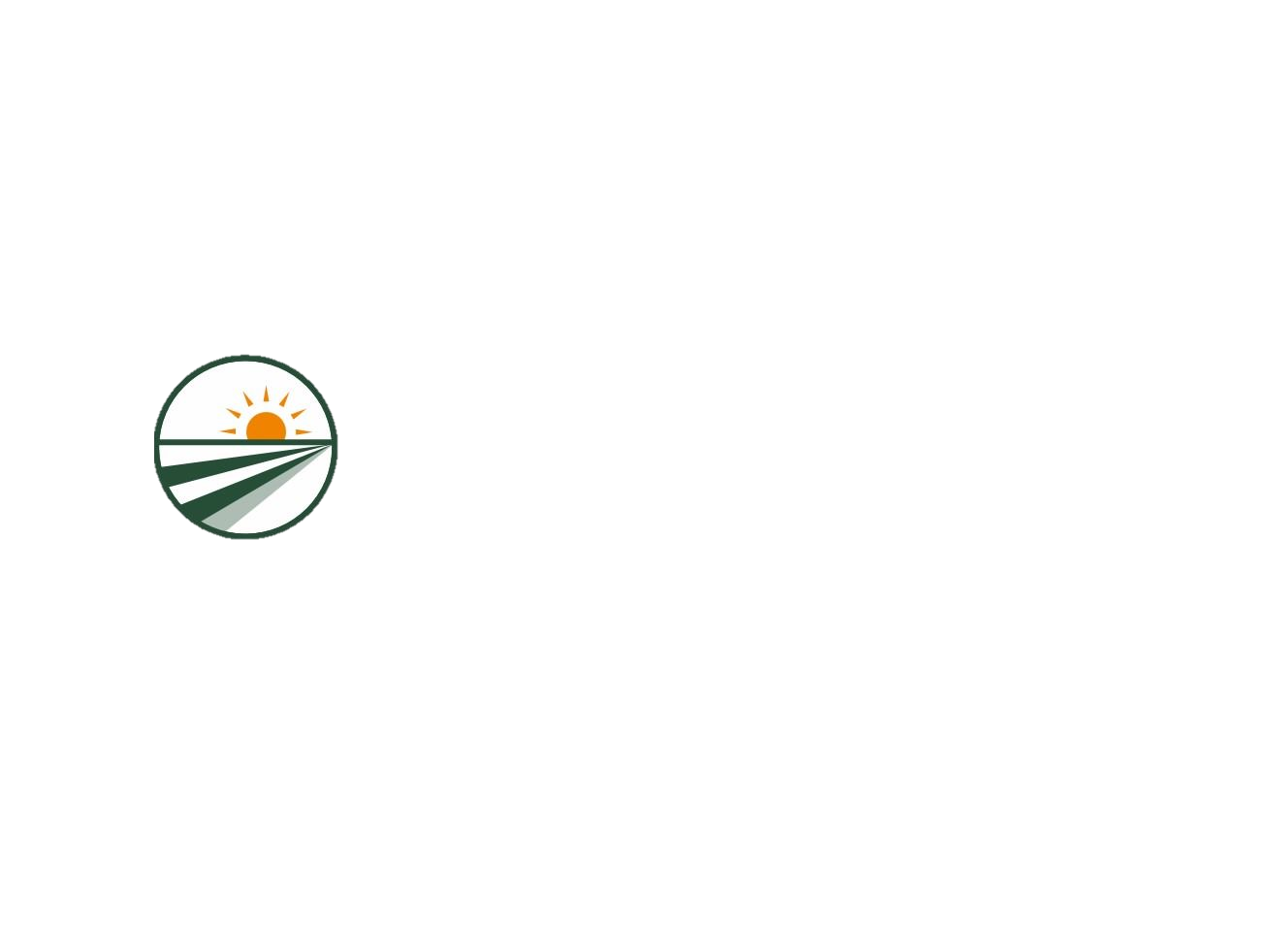 T1
T2
T3
T4
Timestep
Biomass Production: What can you expect? – 1/2
The Biomass Production can vary between no production all the way up to
2,500 kg/ha/week.
Younger crops will produce less biomass than full bearing crops.
Small variations in biomass production from week-to-week are likely.  These are most likely caused by variation in meteorological conditions. For  example, during a cloudy week less energy for photosynthesis causes the  biomass production to drop. Excellent weather conditions for crop growth  cause the biomass production to increase.
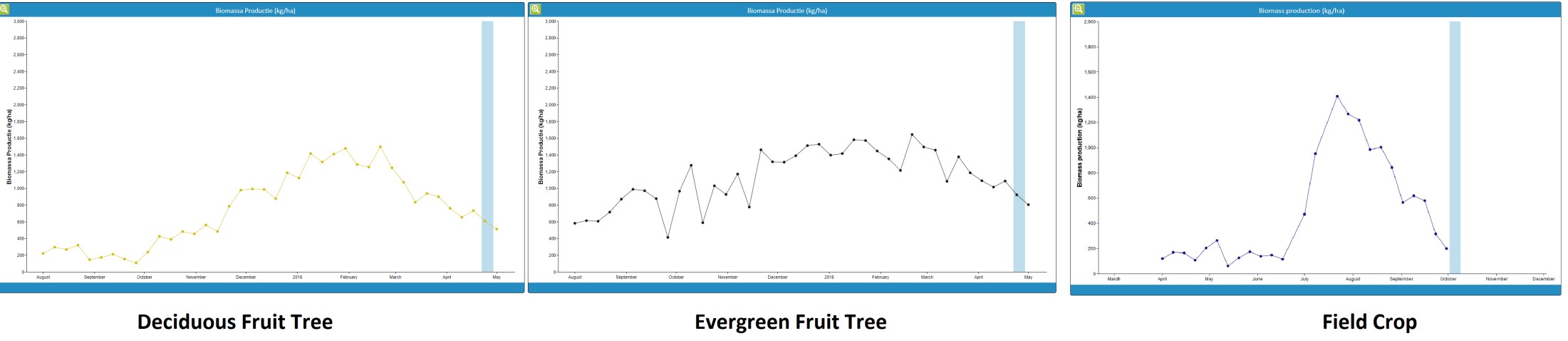 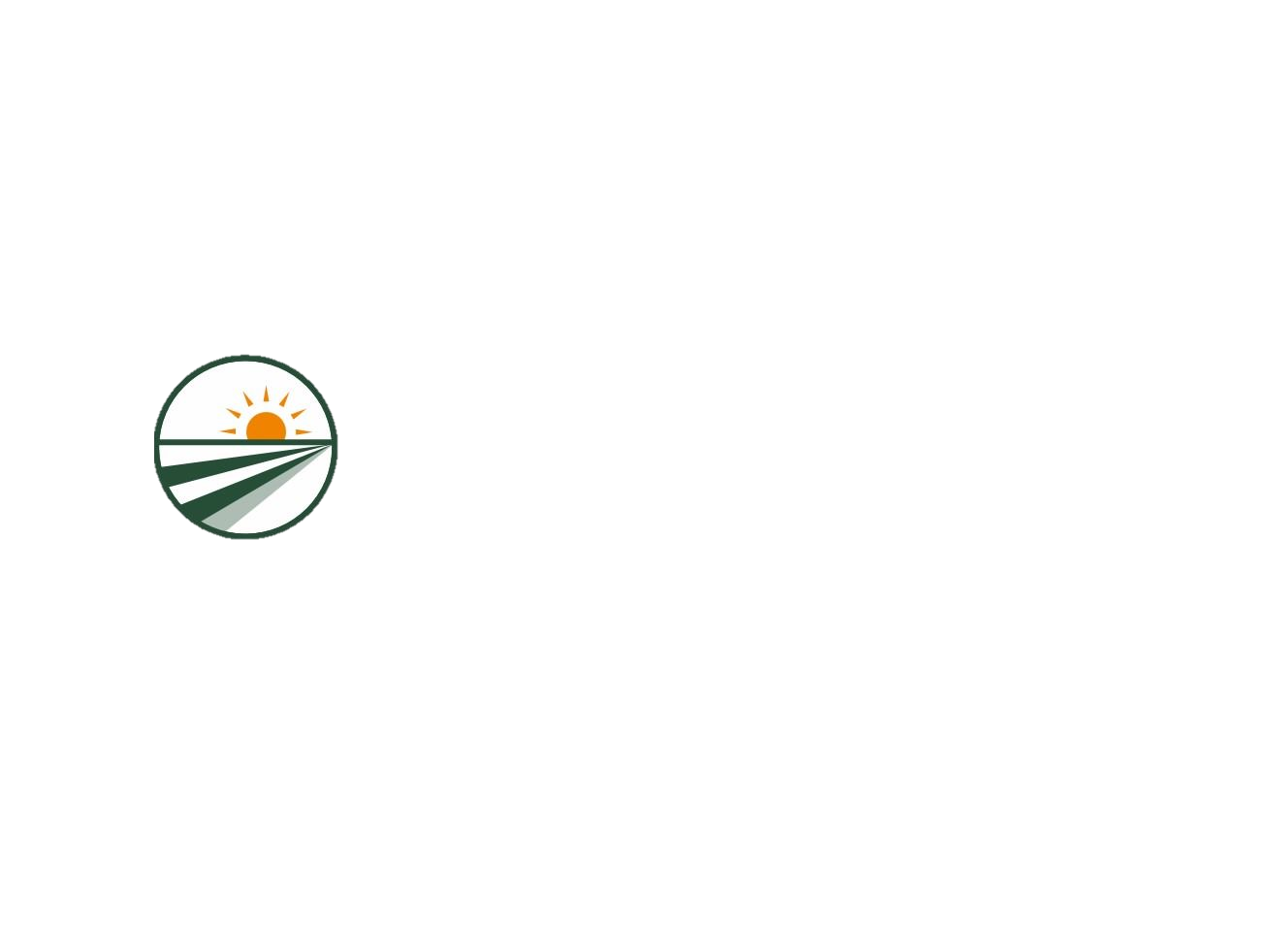 Biomass Production: What can you expect? – 2/2
Field crops: shows a strong curvature linked to the time periods of
emergence, vegetative growth, generative growth and harvest.

Deciduous trees: shows a bell-shaped curve with peak of growth in the  midst of the season. At the beginning of the season the crop is not yet  fully developed. At the end of the season the leaves start colouring,  chlorophyll breaks down and the fruit crop enters a period of dormancy.  Climatic conditions are also of influence: in the midst of summer solar  energy, used for photosynthesis, is more abundant than in spring and fall.

Evergreen trees: shows a bell-shaped curve, but less distinguished then for  deciduous trees. The general curve is mainly due to climatic changes  (amount of solar energy) over the year rather than changes in leaf area of  the crop.
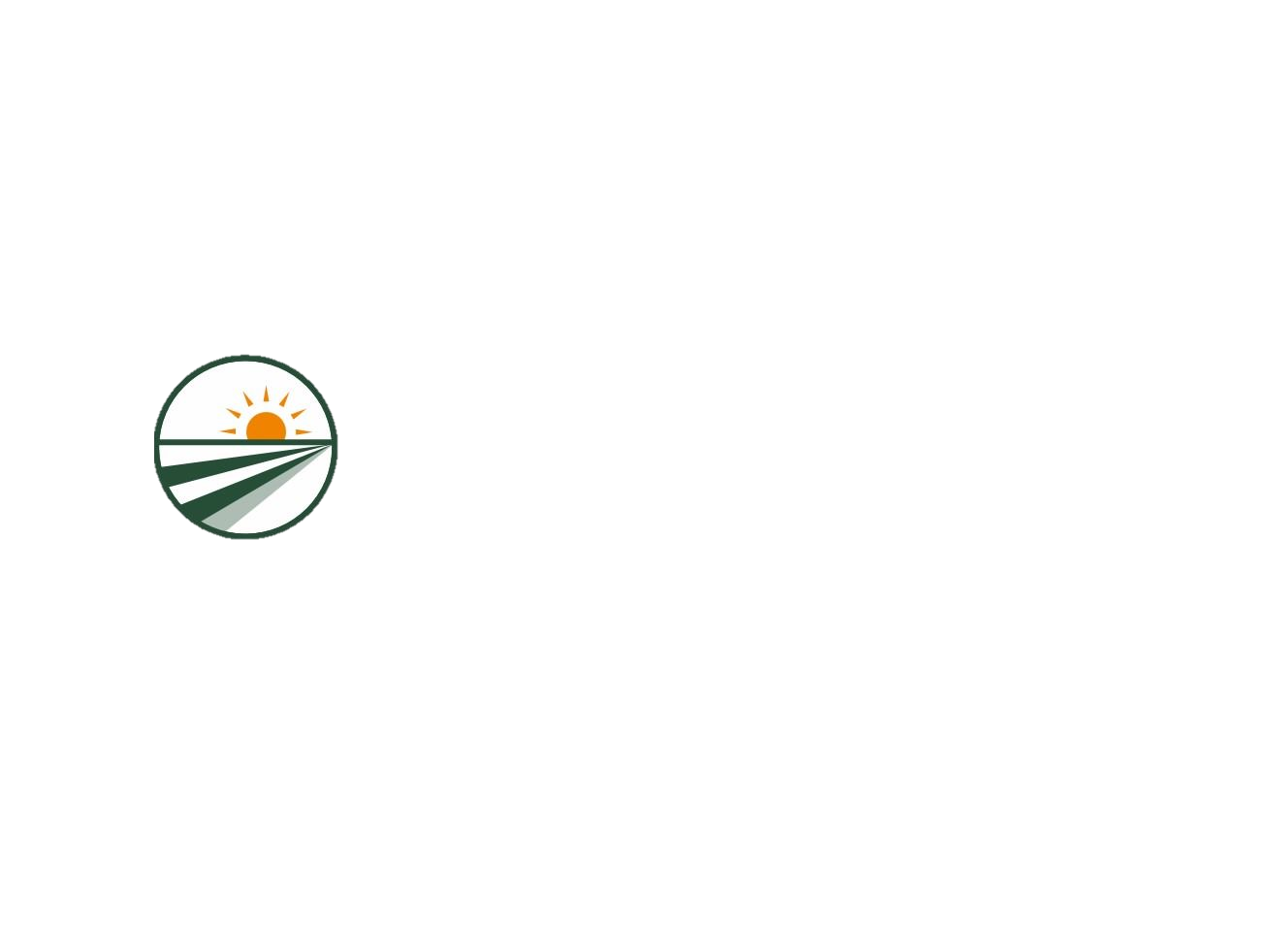 Biomass Production: Map Overview
Biomass Production is a direct indicator of crop growth.
Every week, the Map Overview displays which fields are growing on,  below or above the average of your farm. The fields are benchmarked  against the average growth for that specific week, and for their specific  crop and/or cultivar type.
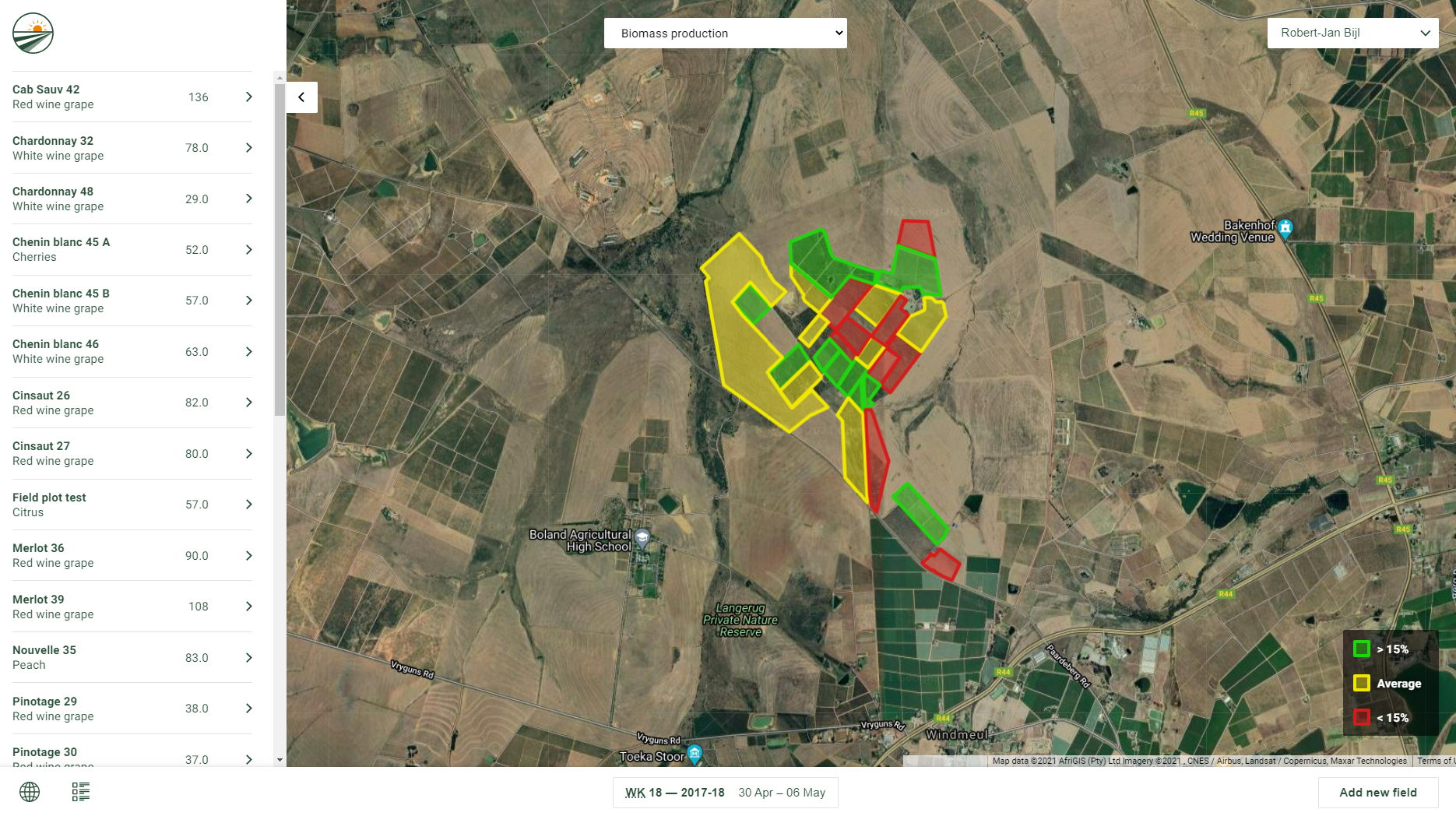 The fields colored Red  indicate below average  growth. These are fields  that might require  additional attention in  your upcoming week.
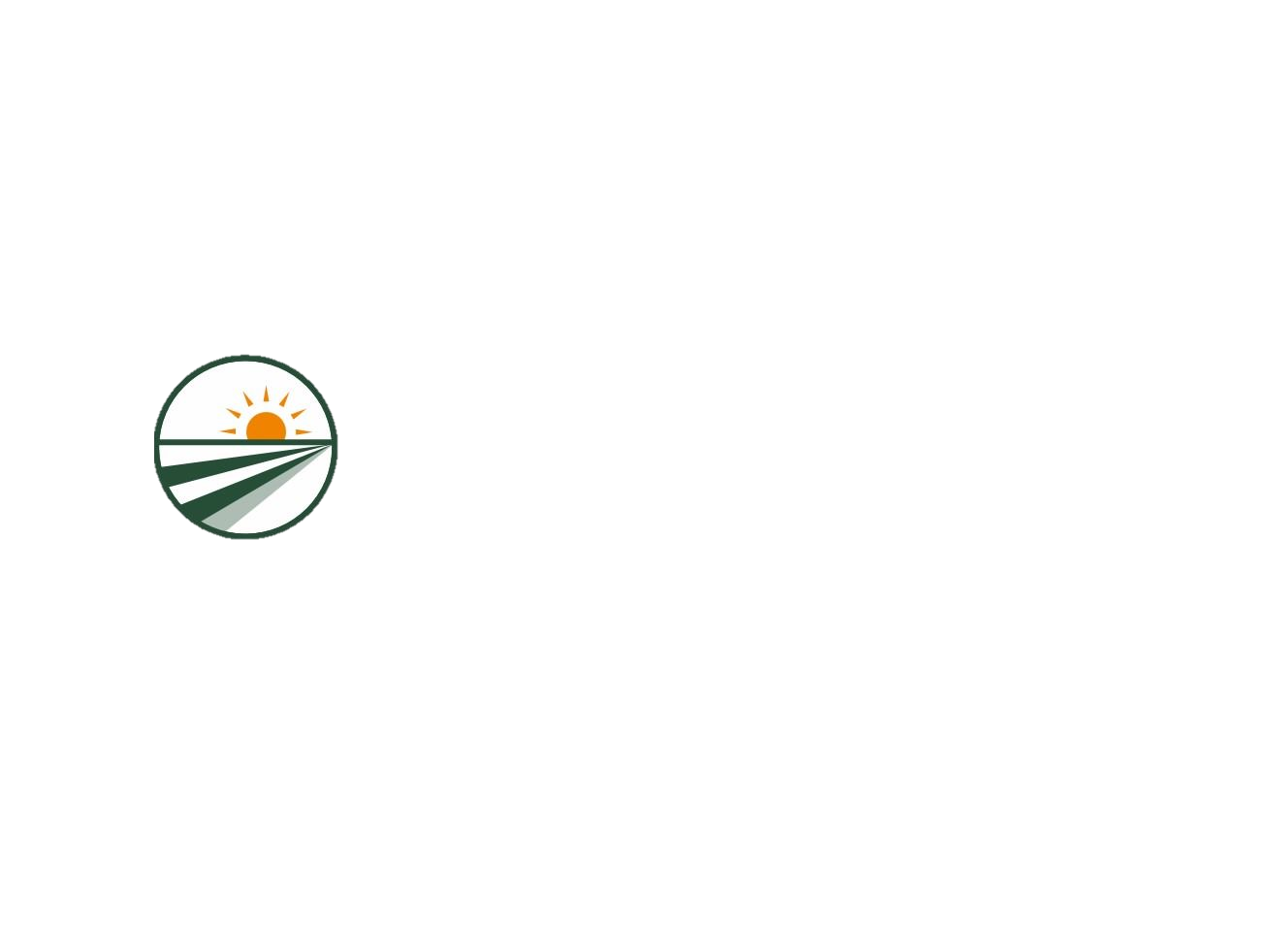 Biomass Production: Spatial View – 1/2
The Biomass Production of a single  management field should have a  homogeneous outlook throughout  the season.
Strong variation in a field might  indicate part of your field is  responding less well to your field  management. This could for
example be due to underlying  variation in soil conditions.
In-season variation in Biomass  Production can also be caused by  hazards like disease or pests. The  Biomass Production can be used to  delineate areas affected by pests.
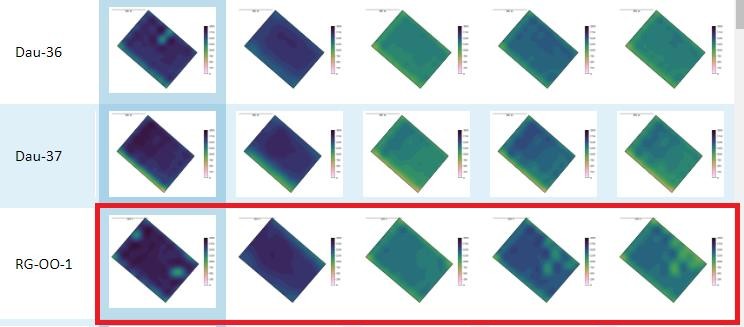 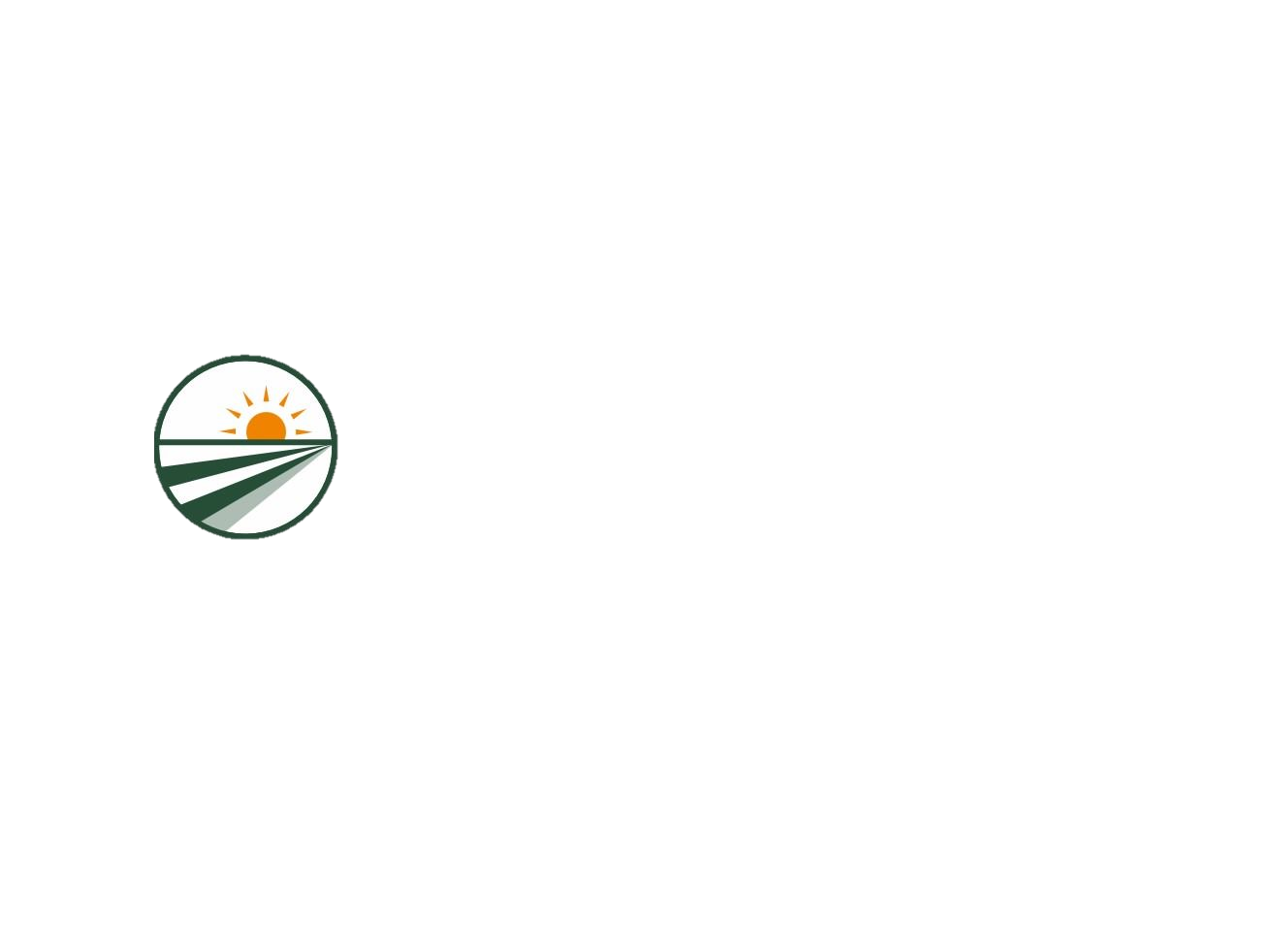 Biomass Production: Spatial View – 2/2
If variability in biomass production in a field is consistent it will likely  indicate a structural difference, like variation in soil type. You can use this  to inform decision making on:
Soil samples
Leaf samples
Soil moisture probes
To ensure the samples or probe locations capture a representative
area(s) of your field.
You can even use these insights to inform decision making on new field,  irrigation system or farm layout.
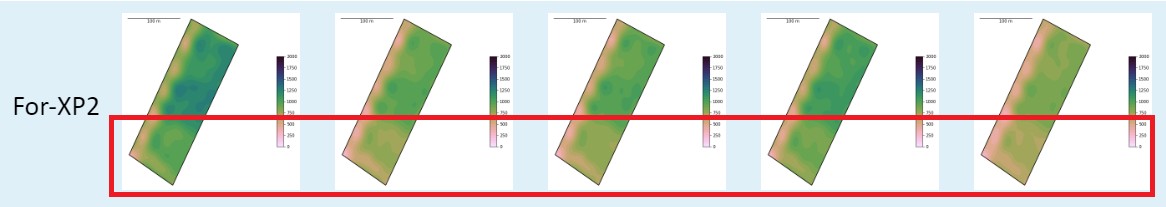 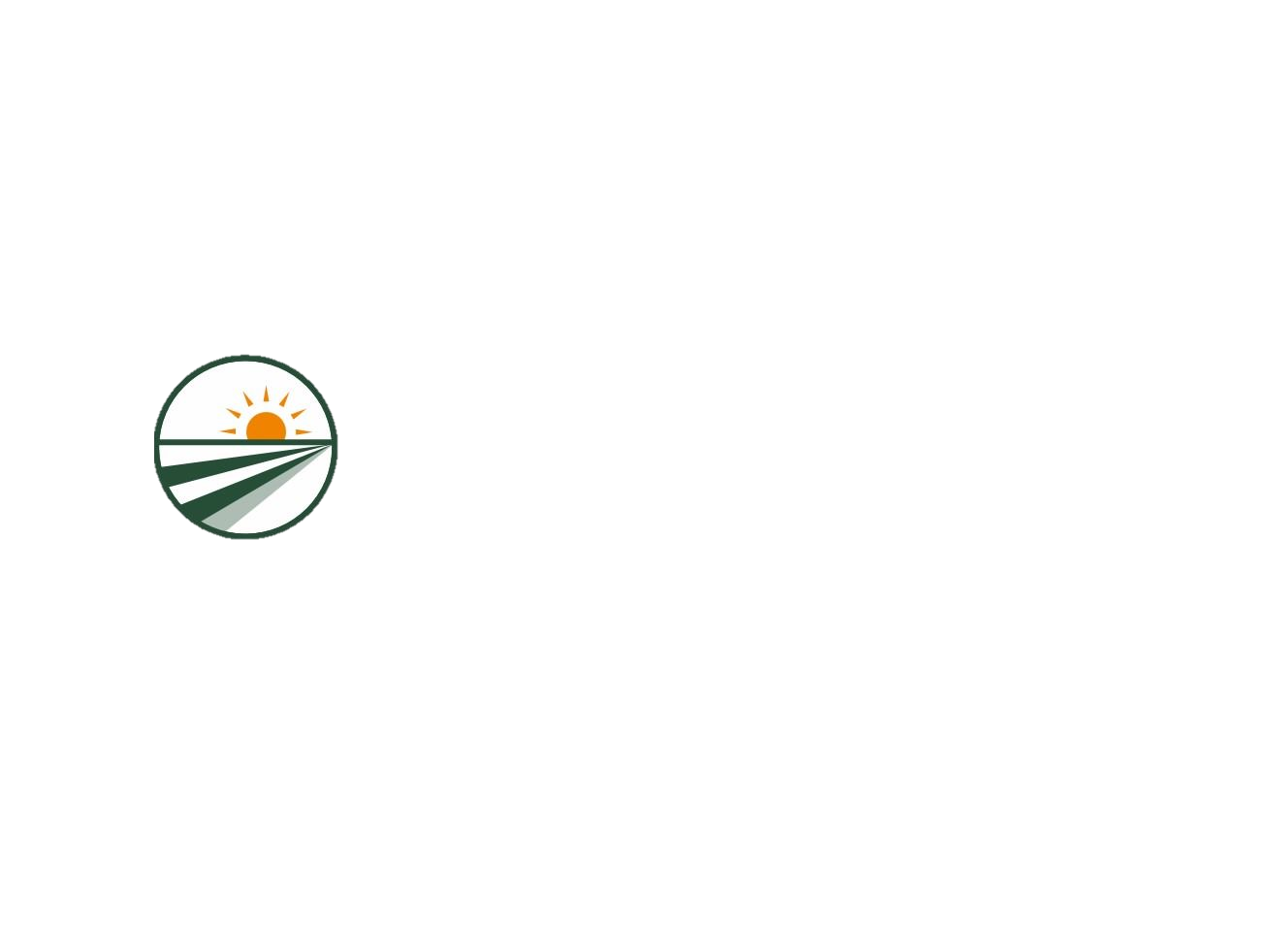 Biomass Production: Time Series
You can use the Graph to monitor  continuous development  throughout the growth season.
The best approach for evaluating  biomass production in a field is to  compare individual fields to the  farm norm.
Do so for similar crop and cultivar  types:
If all fields show a similar drop then you  are likely looking at a weather induced  drop.
If fields show a different trend  compared to the rest, this might  indicate issues.
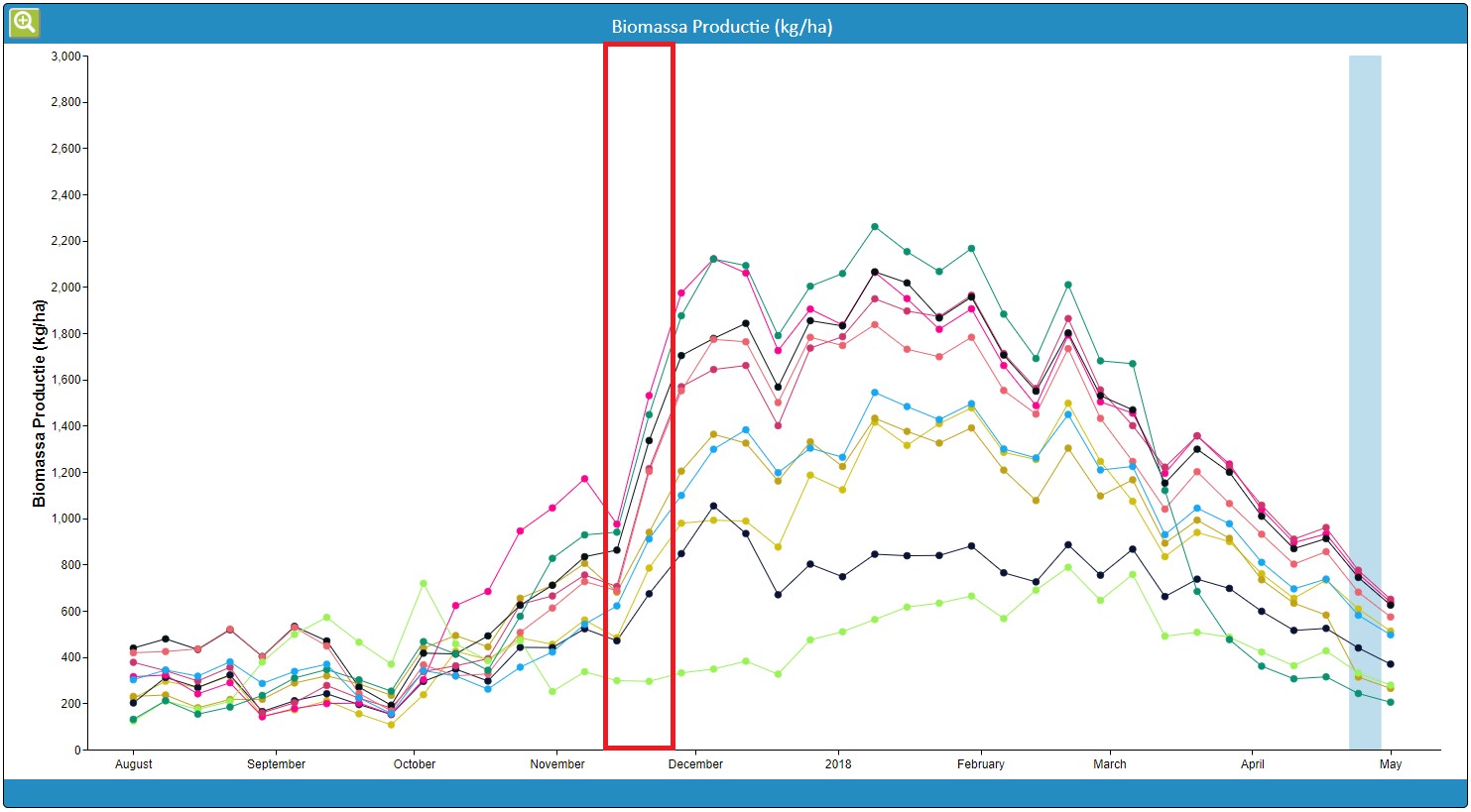 In this example, there is  a drop visible in the red  delineated area. This is  most likely weather  related. However, after  the drop it is visible the  blue and gold coloured  fields do not recover  well. These fields need  attention in the  upcoming week.
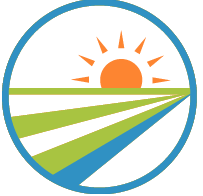 Biomass Production: What else is good to know?
The Biomass Production describes crop growth over a full  week. The date listed on FieldLook reflects the last day of the  captured week.
There is a correlation between Biomass Production and  processes reflected in the other data components. If Biomass  Production drops from a particular field, look into the  Vegetation Index, Biomass Water Use Efficiency and  Evapotranspiration Deficit to see if this drop is reflected in one  of these parameters.
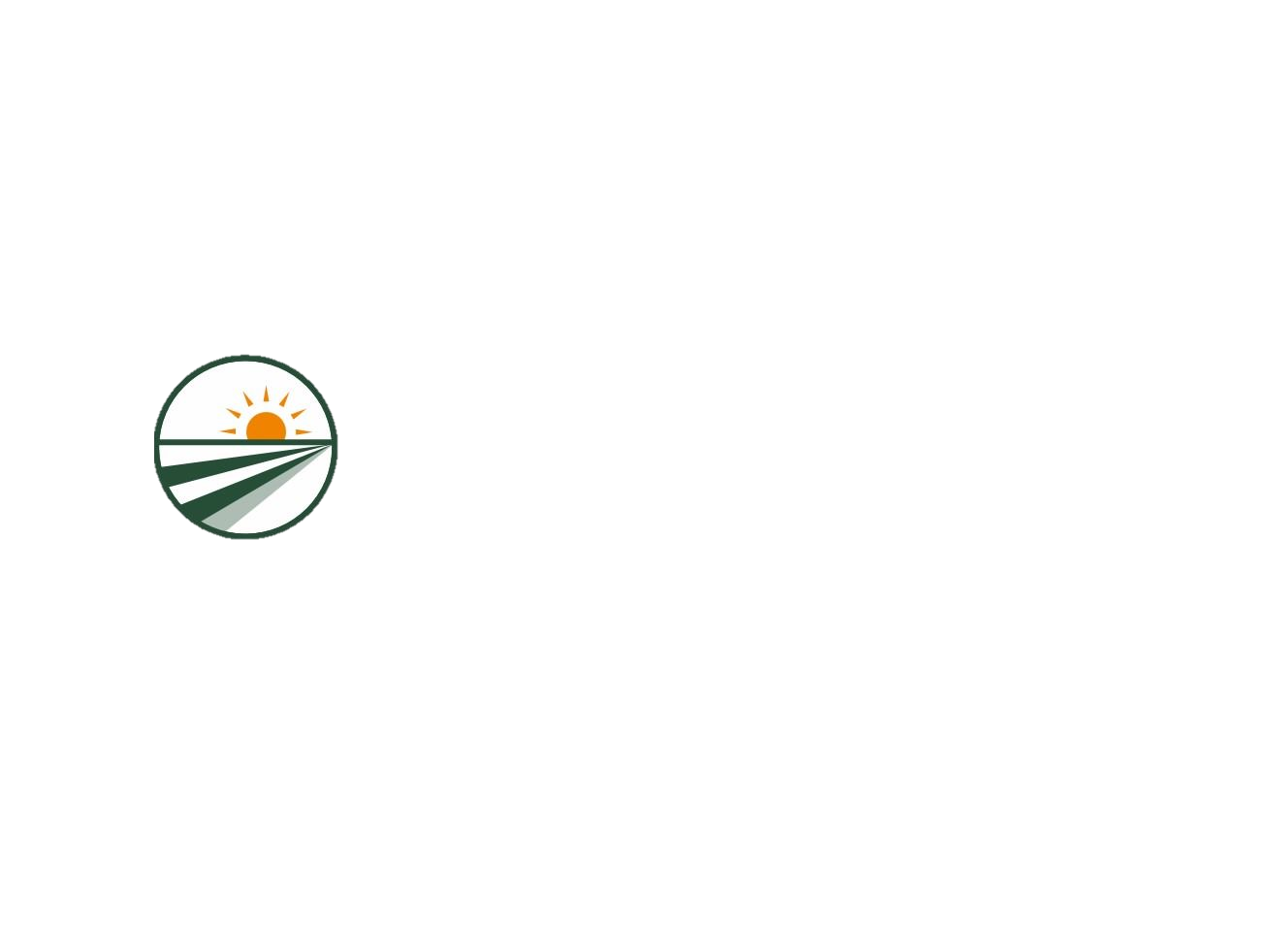 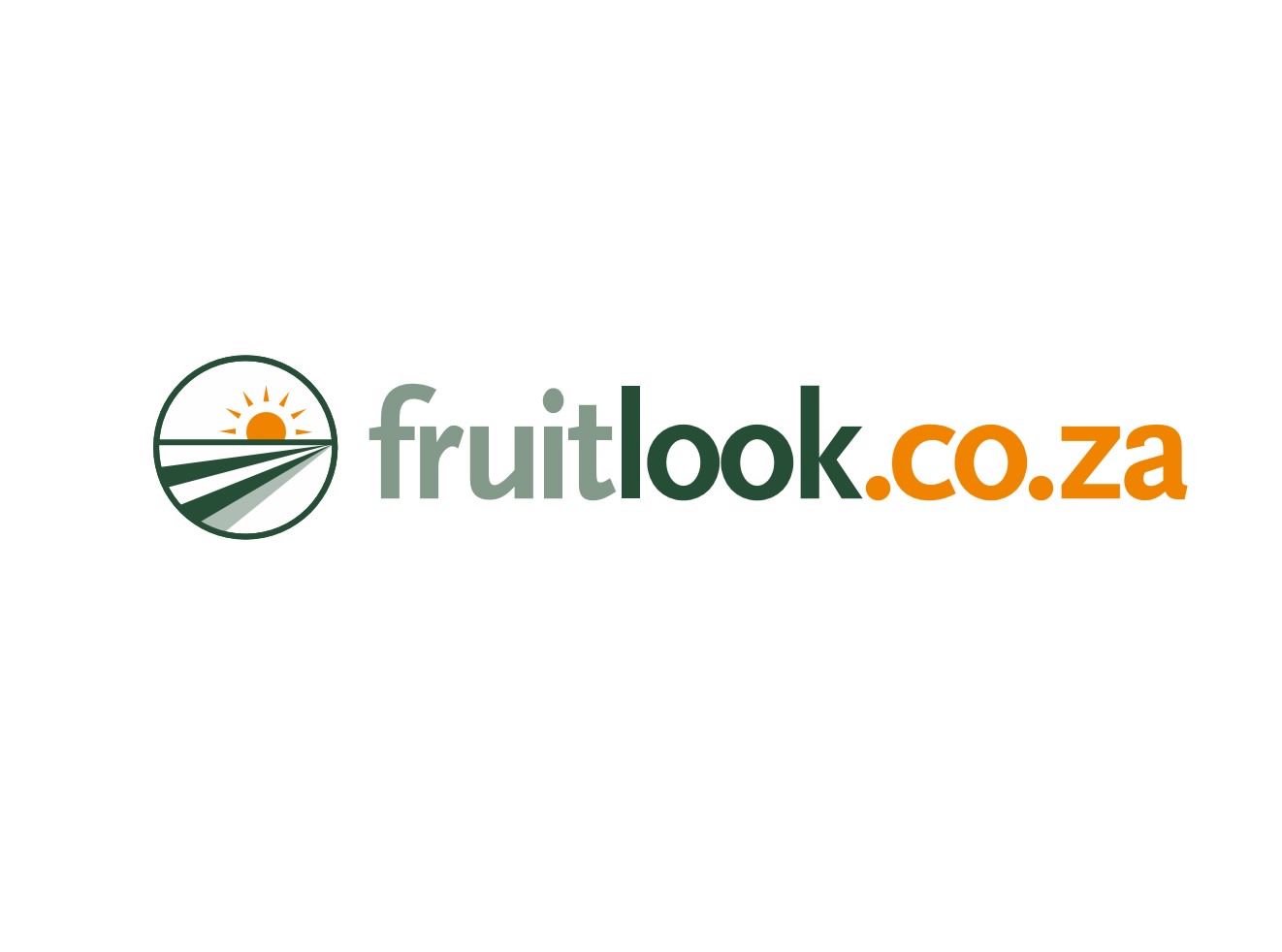 Vegetation Index  [-]
Vegetation Index: What is it?
The Vegetation Index (= NDVI) is an indicator of the vitality of your crop.
It results from reflection in Red and Near-Infrared light.
A high index means healthy, vigorous and dense vegetation.
It is strongly influenced by chlorophyll content and the cell structure of  leaves.
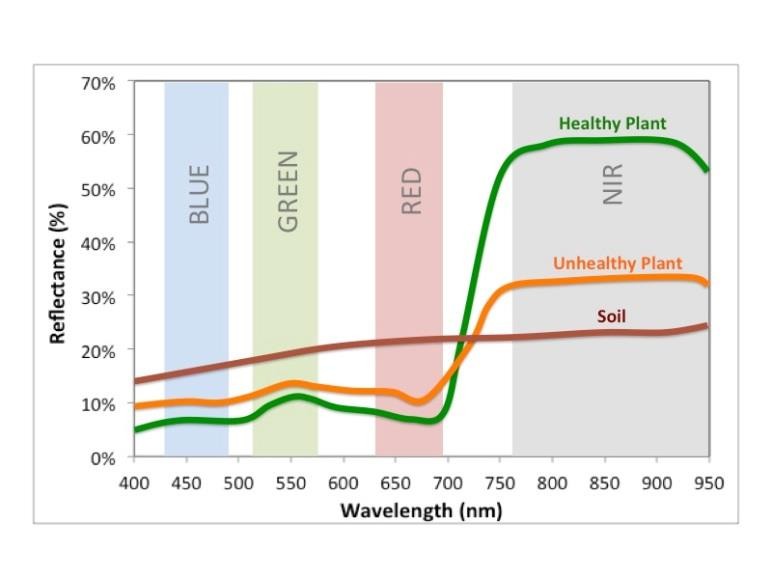 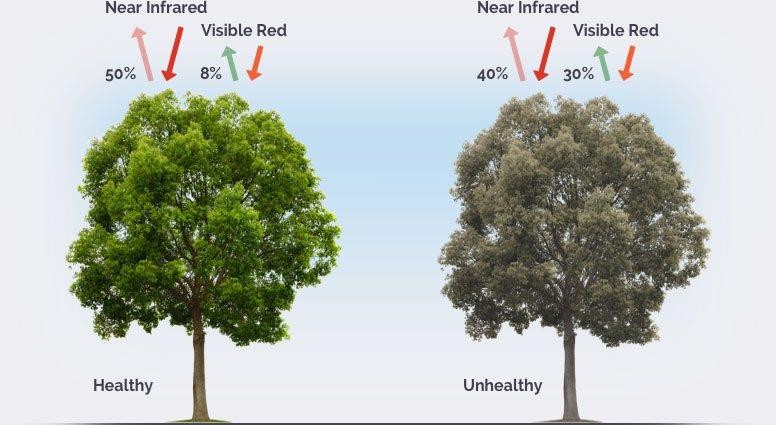 1) https://midopt.com/solutions/color-imaging/ndvi/
2) https://eos.com/ndvi/
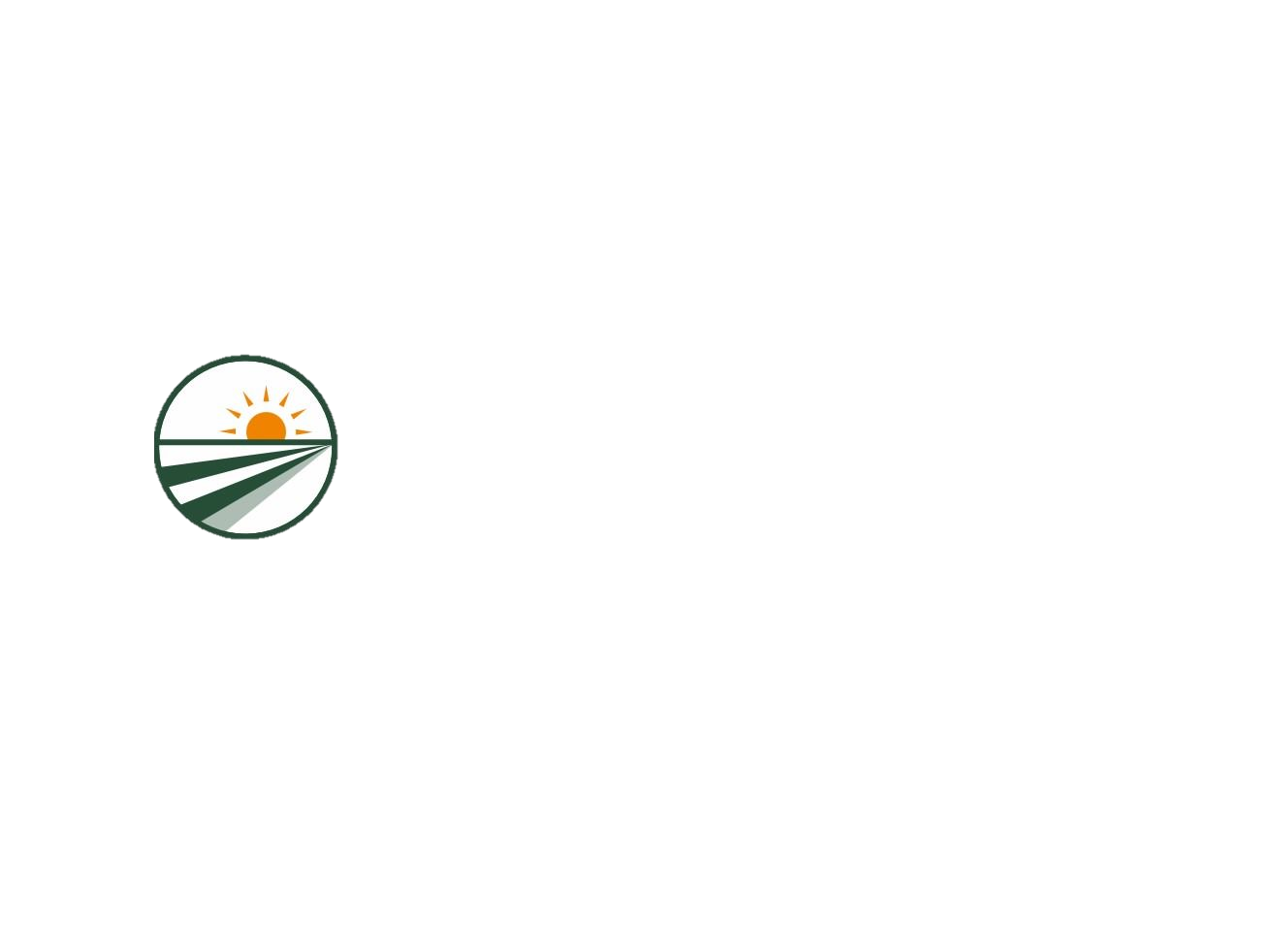 Vegetation Index: What can you expect?
The Vegetation Index of cropped land normally has a value between 0.2
and 0.9.
The Vegetation Index is affected by all plants growing on that patch of  land, including cover crop, weeds and your crop itself.

In seasonal crops, like wheat or maize, the curve of the Vegetation Index  describes onset, vegetative growth, ripening and harvest and has a  strongly curved profile.
In deciduous fruit crops this seasonal curve is less apparent. Instead a slow  increase or even flat Vegetation Index profile can be expected during the  season. The Vegetation Index will decline at the onset of leaf fall.
Evergreen trees show a stable profile throughout the year.
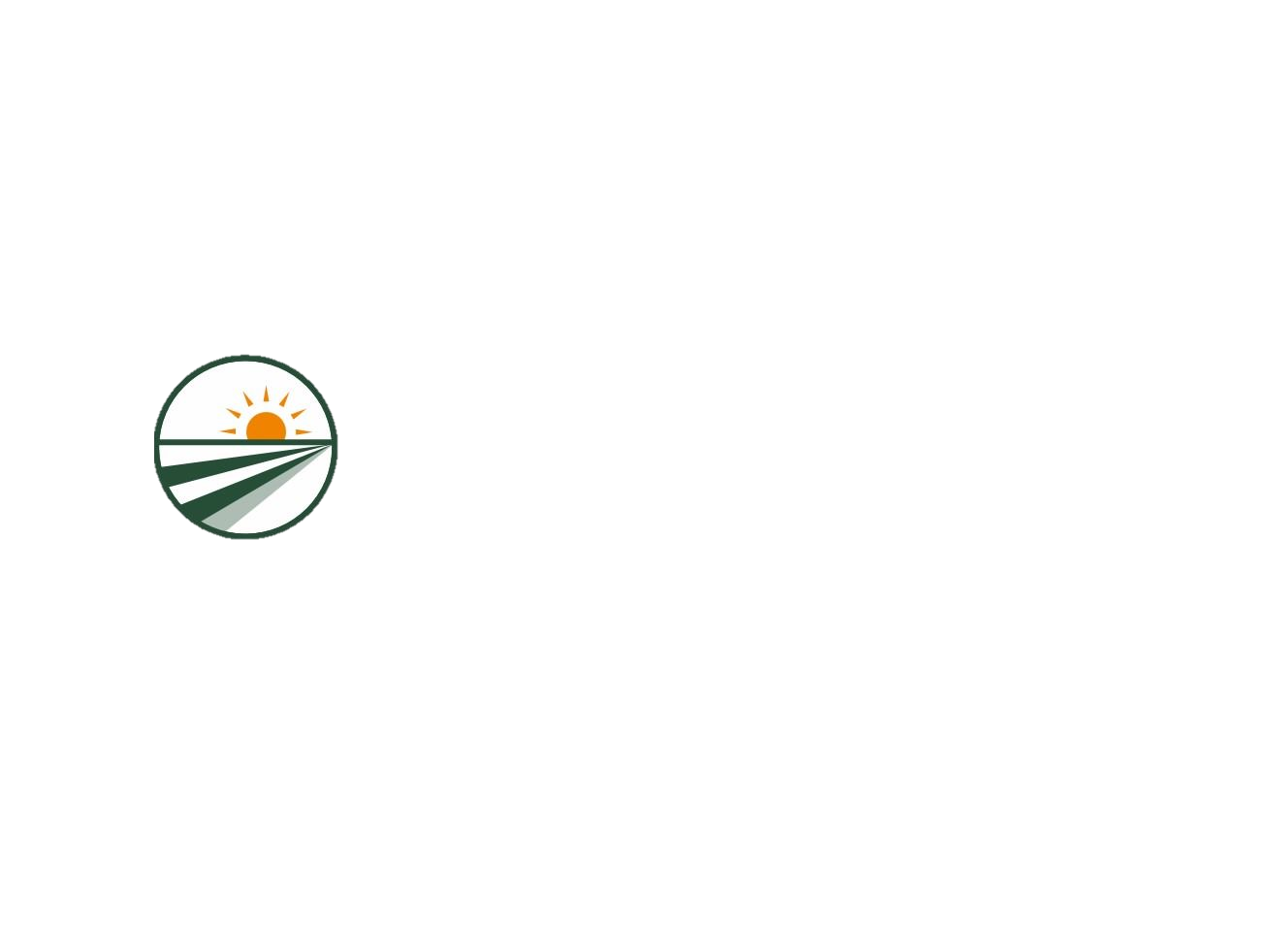 Vegetation Index: Spatial View
The Vegetation Index of a single  management field should have a  homogeneous outlook throughout the  season.
The top image shows a relatively  homogeneous field, in the bottom image  the western part of the field is more  vigorous then the eastern part.
Consistent variation in a field might  indicate part of your field is responding  less well to your field management. This  could for example relate to variation in  soils.
Sudden weak spots in your Vegetation  Index can be caused by hazards like  disease or pests, or various other  production issues.
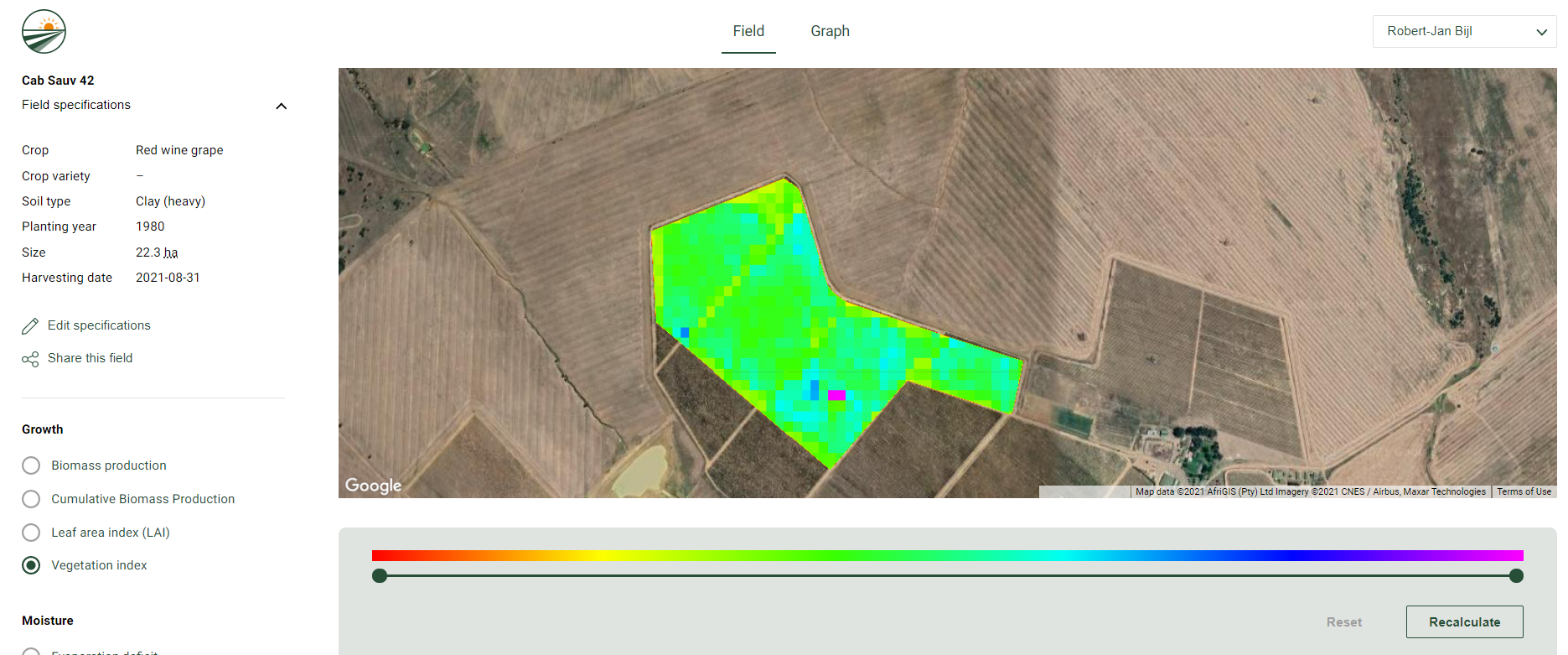 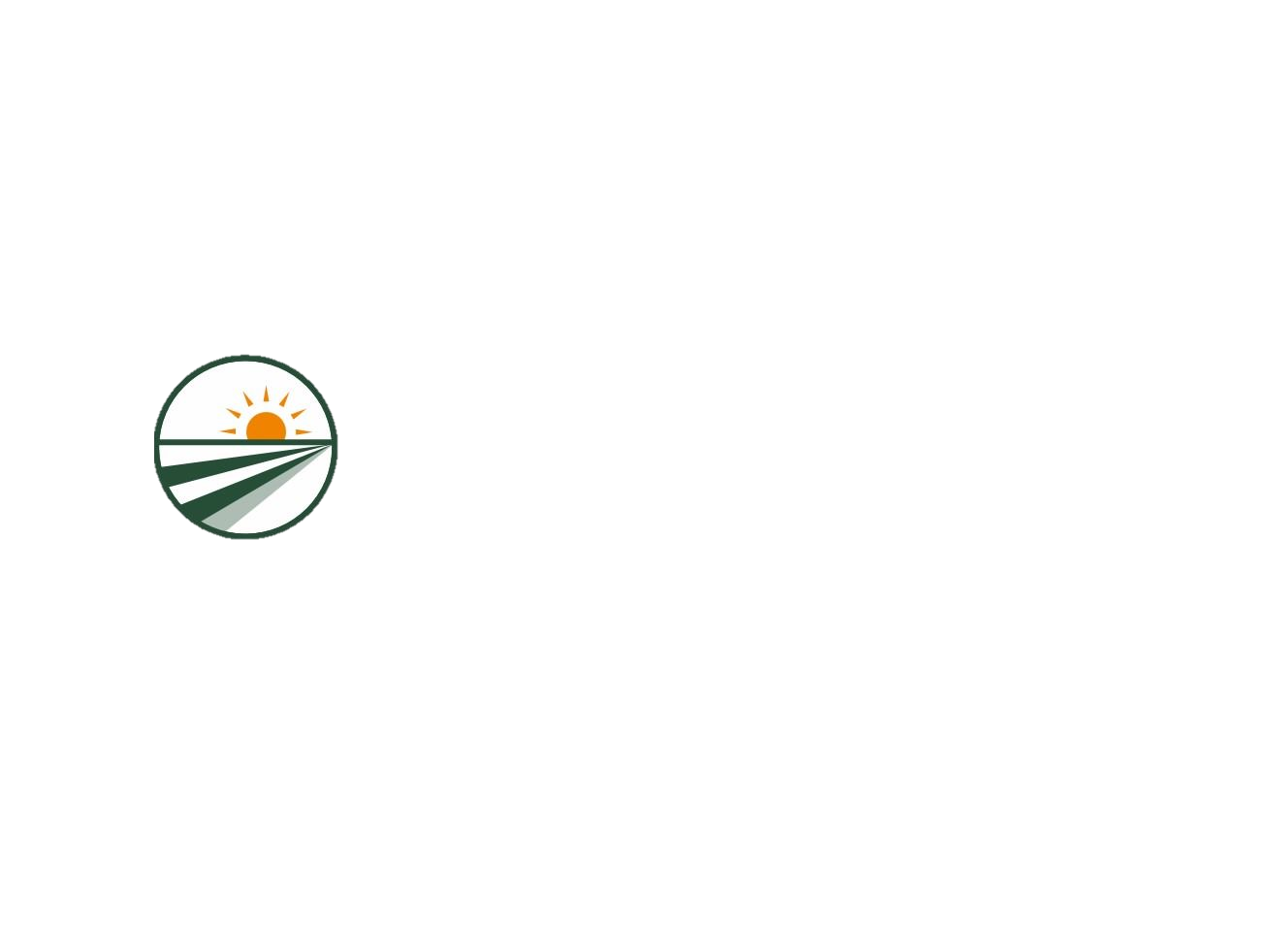 Vegetation Index: Time series
You can use the temporal profile to •  easily see if your fields show  continuous development  throughout the growth season.
If a strong decline is visible and no  changes have been made in your  field management (for example no  extensive pruning) possibly  something is going amiss in your  field.
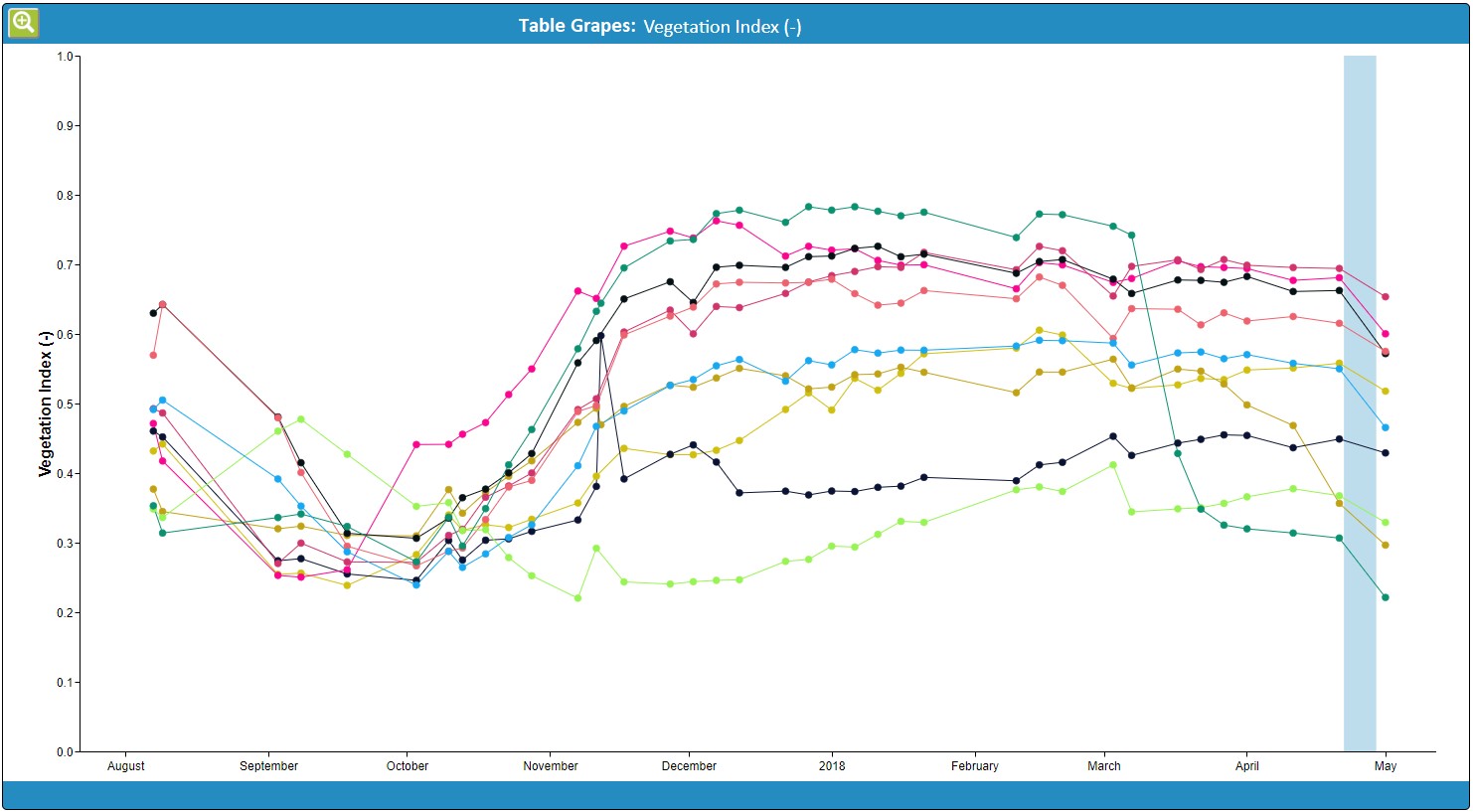 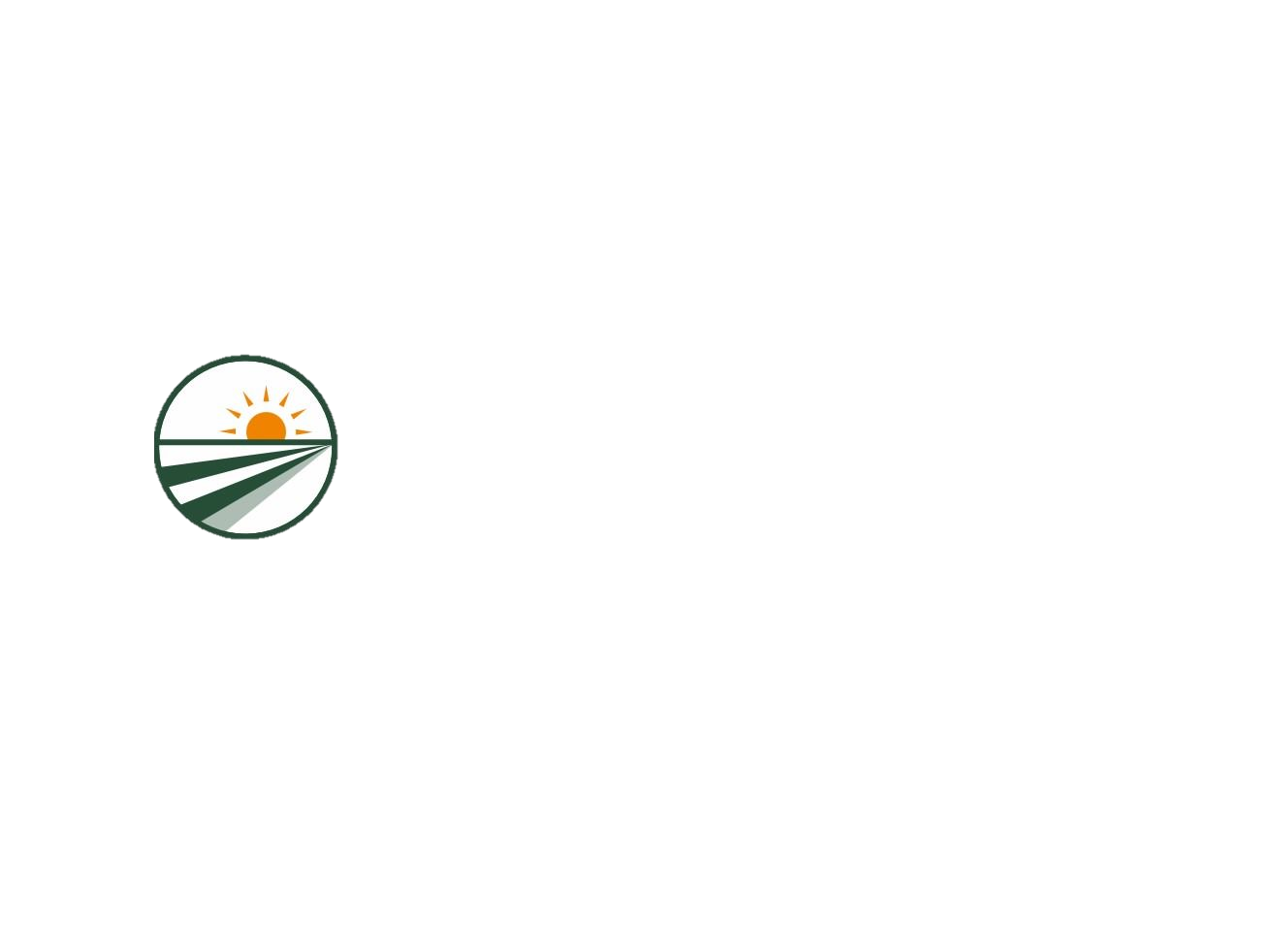 Vegetation Index: What else is good to know?
The date of the Vegetation Index map data on FieldLook is the  actual date of the satellite recording: hence this parameter  layer provides a direct snapshot of your field condition at that  specific date.

Please take into account type of trellis system,  pruning/thinning, row distance, cover crops, weeds all  influence the Vegetation Index. For example: where 0.8 is a  value often seen in table grape fields this is rarely seen for  wine grapes, due to a different manner of trellis design.
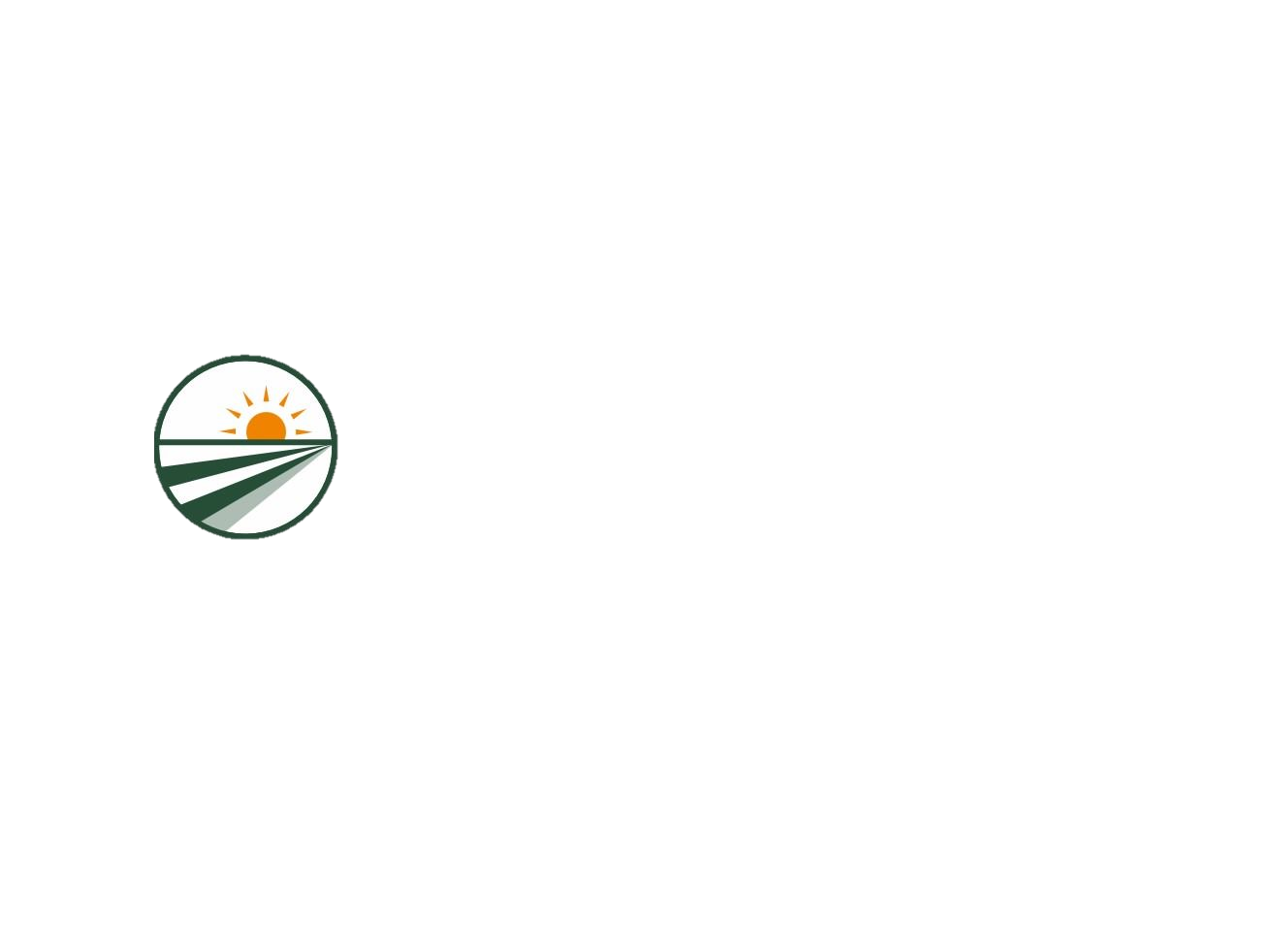 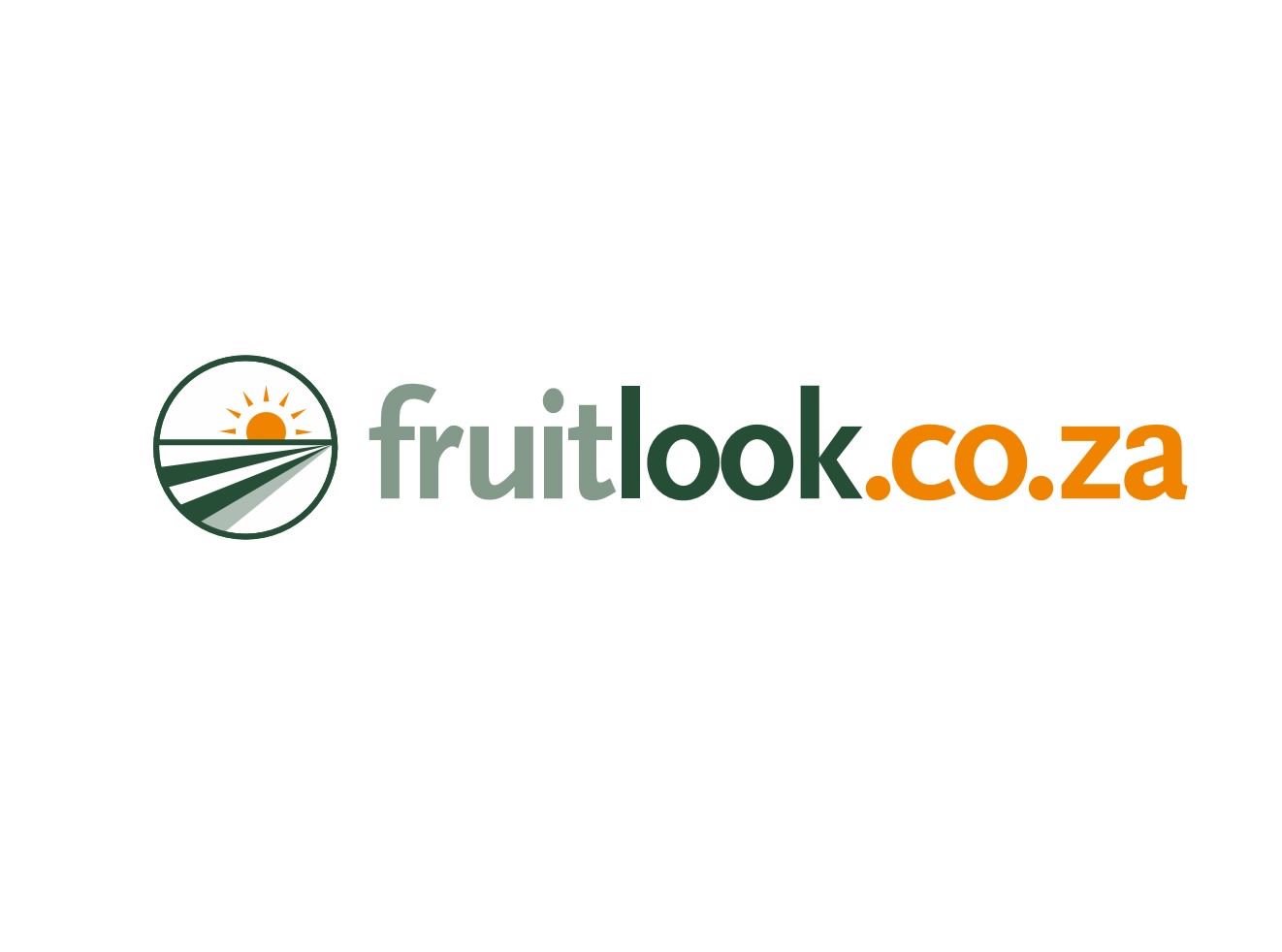 Actual Evapotranspiration  (Actual ET)  [mm/week]
Actual ET: What is it?
Transpiration  through the  stomata in  plant leaves (T)  in mm
The Actual Evapotranspiration (ET) is  the sum of the amount of water that  is evaporated from the soil (E) and  the amount of water that is lost  through transpiration by the crop,
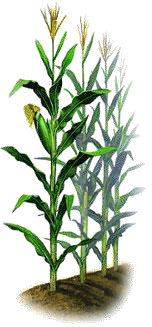 cover crop and/or weeds (T).
Where non-consumed water can be  recaptured for downstream use, or  replenishes the groundwater, water  consumed by evapotranspiration  cannot.
It represents the actual amount of  water consumed during the crop  production process and is expressed  in mm/week.
Evaporation  from water  on surfaces  (soil, leaves)
(E) in mm
Rootzone where water is  taken up
Total volume of water used for  crop production (mm/timestep)
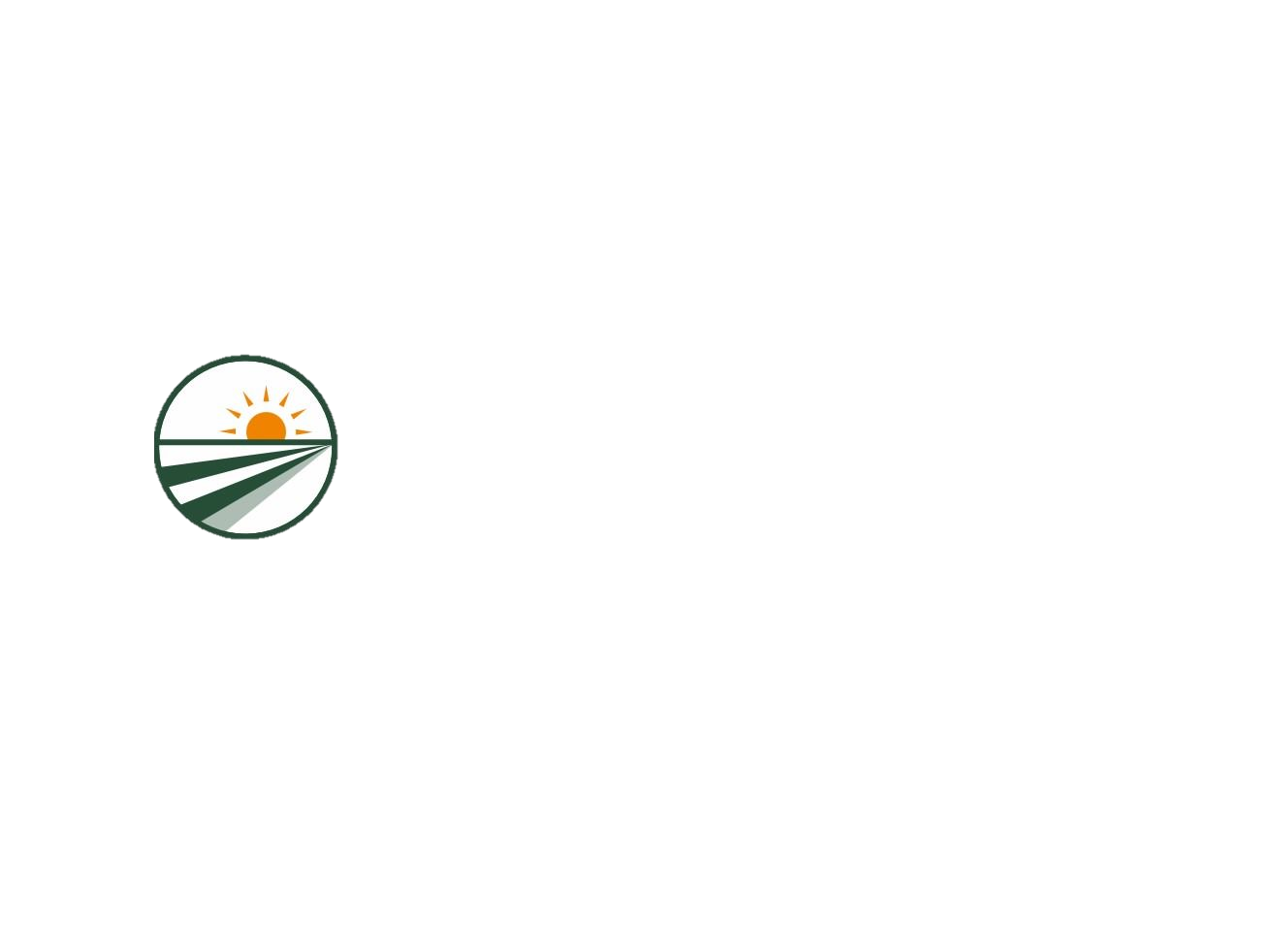 Actual ET: What can you expect? – 1/2
The Actual Evapotranspiration can vary between no or little
evapotranspiration and values as high as 60 mm/week.

Evapotranspiration is normally lower at the beginning and at the end of  the season as the crop development is respectively just initiated or over  its peak. Peak values are typically reached in mid-summer, but greatly  depend on the plant physiology and management.

Climatic conditions are also of influence: in the midst of summer solar  energy is more abundant than in spring and fall meaning more energy is  available for the evapotranspiration of water. Whether or not this  potential is reached is strongly dependent on water availability.
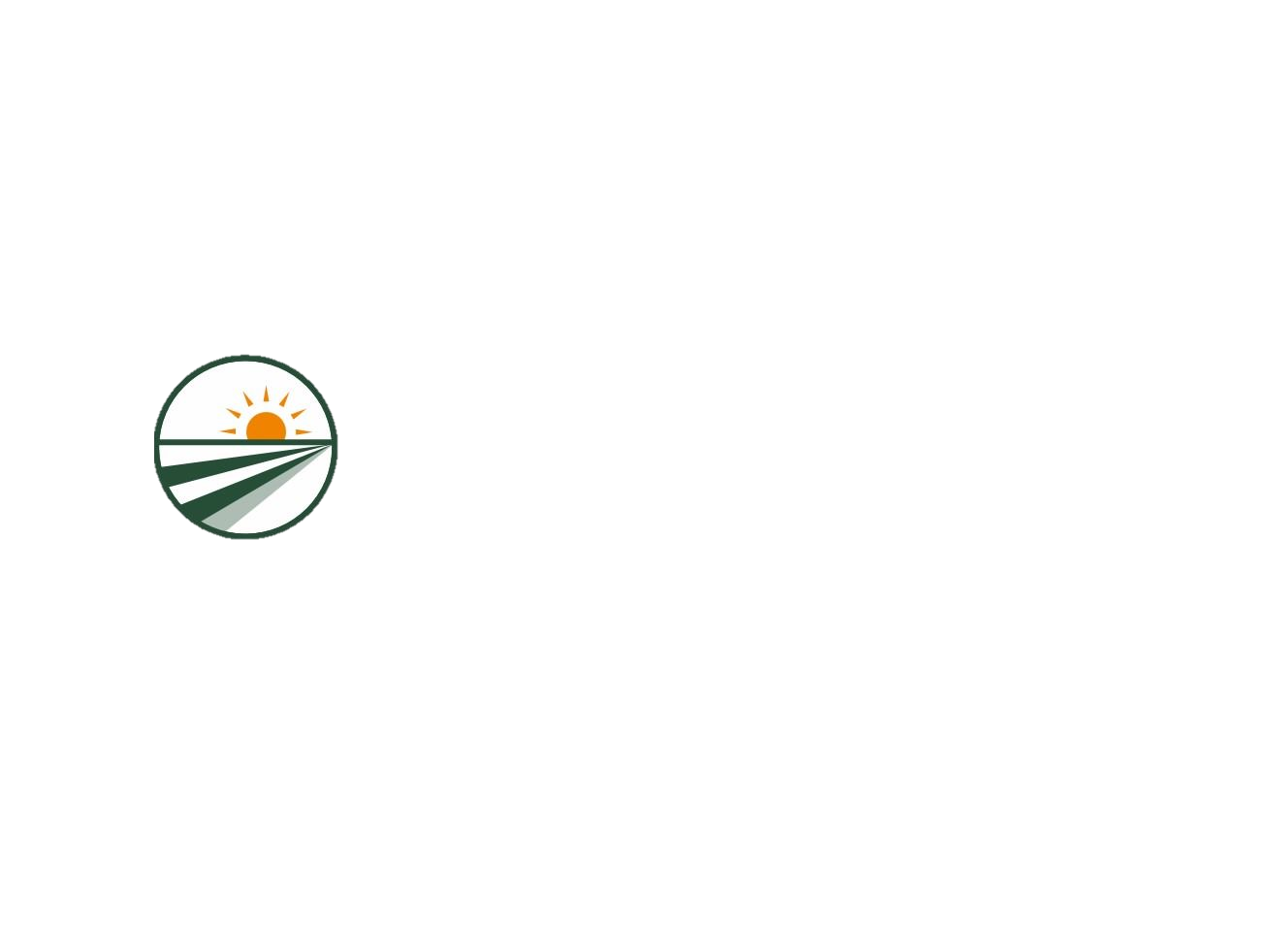 Actual ET: What can you expect? – 2/2
Small variations in evapotranspiration from week-to-week can be visible.
These are most likely caused by variation in meteorological conditions:
An increase in air temperature will mean more potential for evapotranspiration.
A decrease in relative humidity (dryer air) will increase the water potential gradient  between the leaf and the surrounding air layer which also enhances evapotranspiration.
During clear conditions more energy is coming from the sun for photosynthesis which  encourages the stomata to open. Cloudy conditions reduce potential evapotranspiration  amounts.
Wind still conditions decrease transpiration as water vapor accumulates close to the leaf  surface, causing the water potential gradient between leaf and surrounding air to drop.
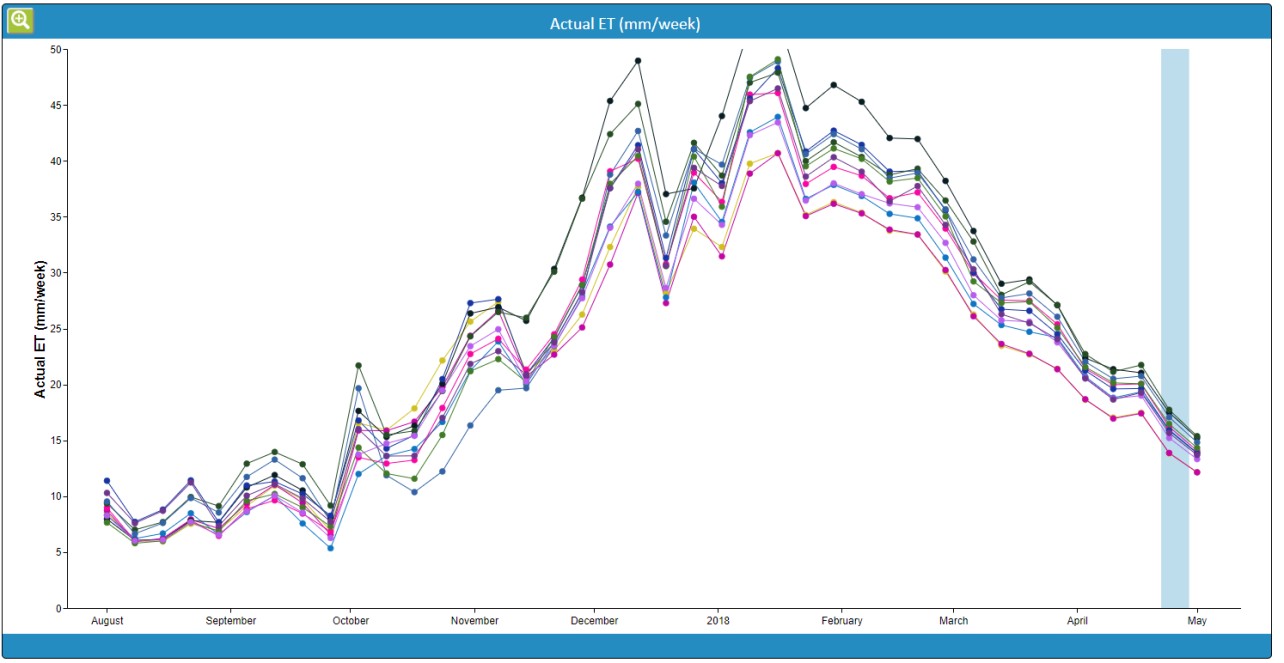 The curve of the Actual  ET is typically bell-  shaped. Smaller drops,  present in all fields of a  farm, might be caused  by weather conditions.
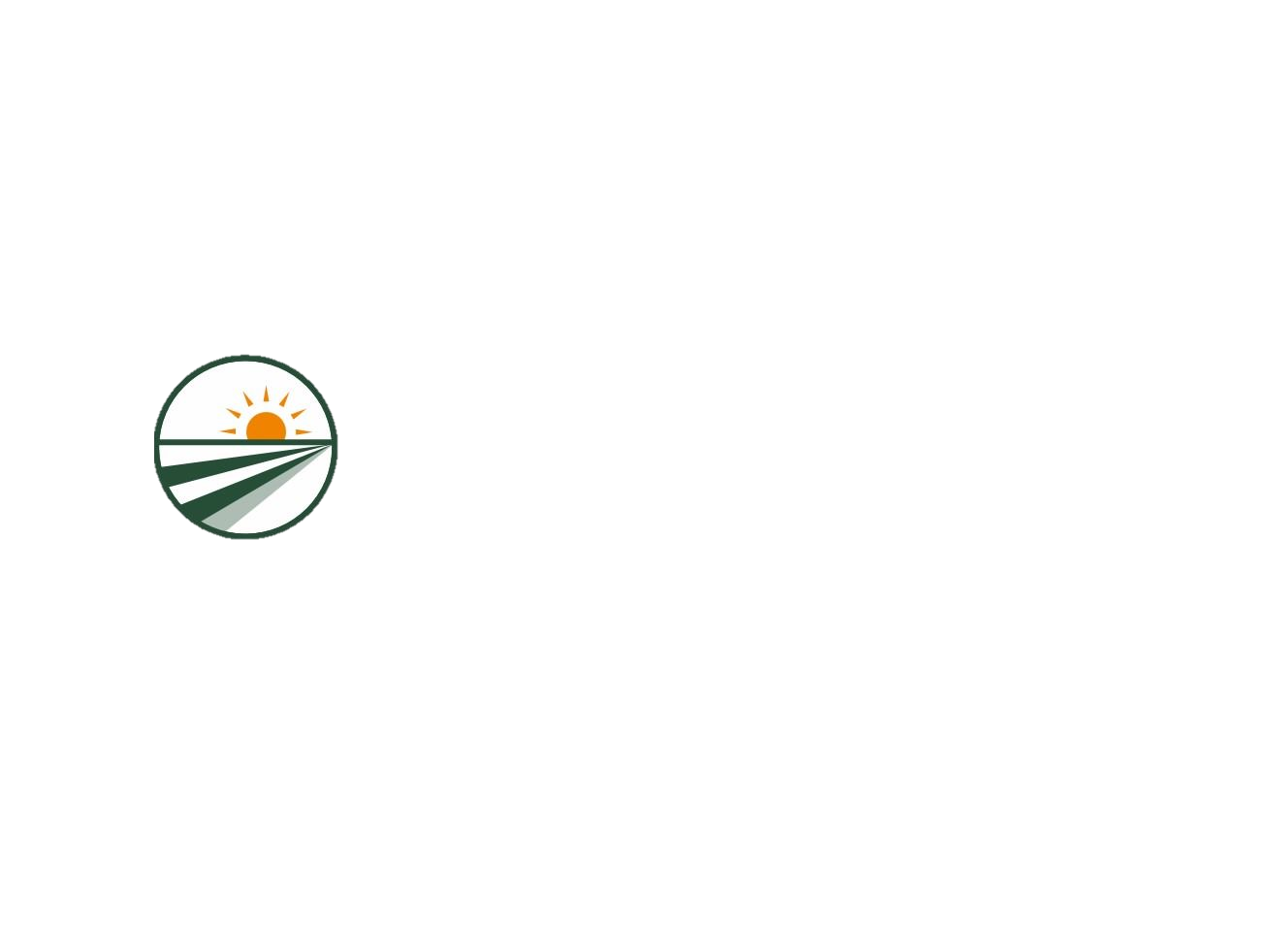 Actual ET: Map Overview
Actual ET is a direct indicator of crop water consumption.
Every week, the Map Overview displays which fields are using water below  or above the average of your farm. The fields are benchmarked against the  average Actual ET for that specific week, and for their specific crop and/or  cultivar type.
The Red fields indicate  below average water  consumption. This can  be due to the fact that  these are younger  fields.
The Green fields  indicate above average  water consumption.  This might indicate  overuse of water.
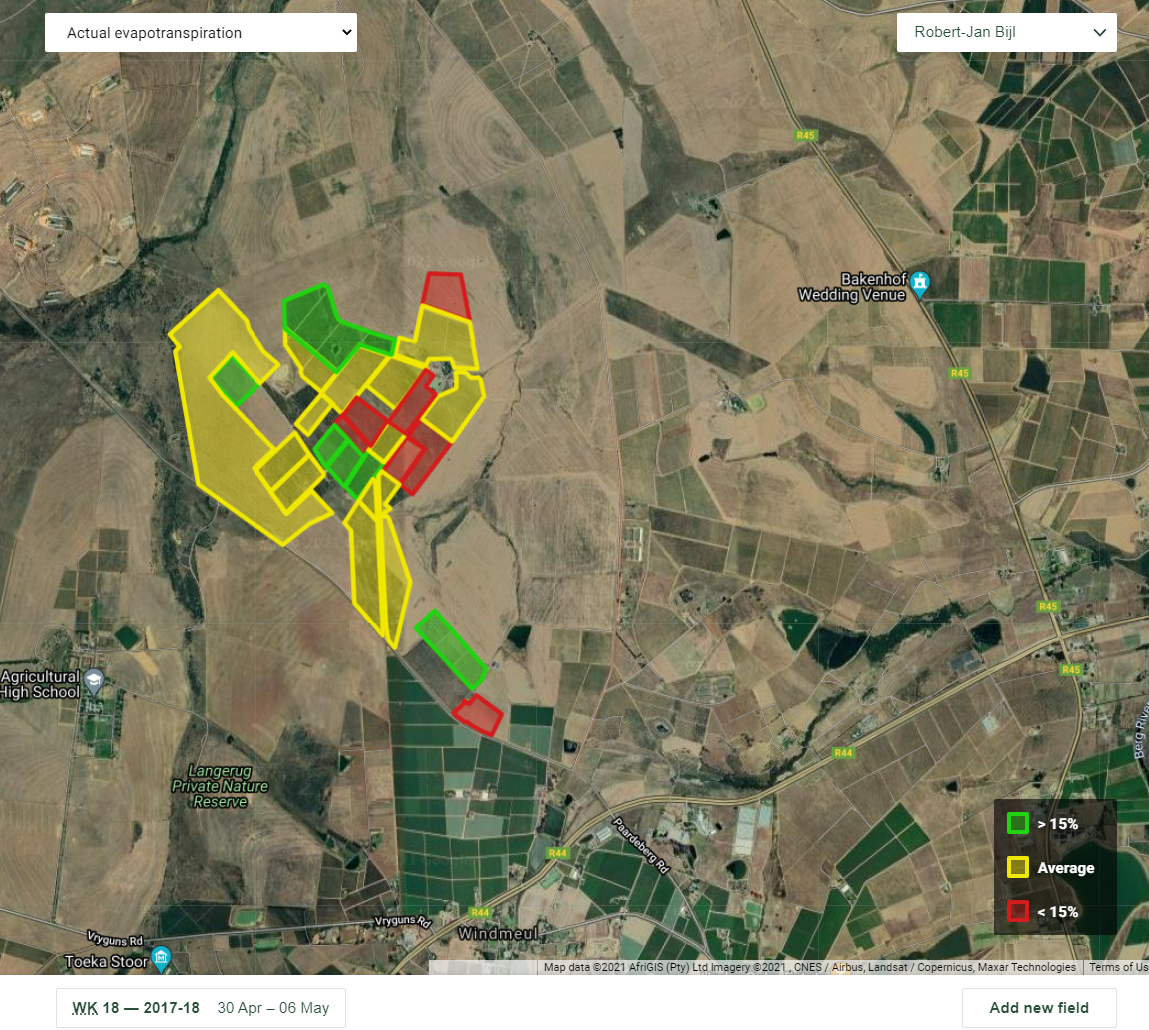 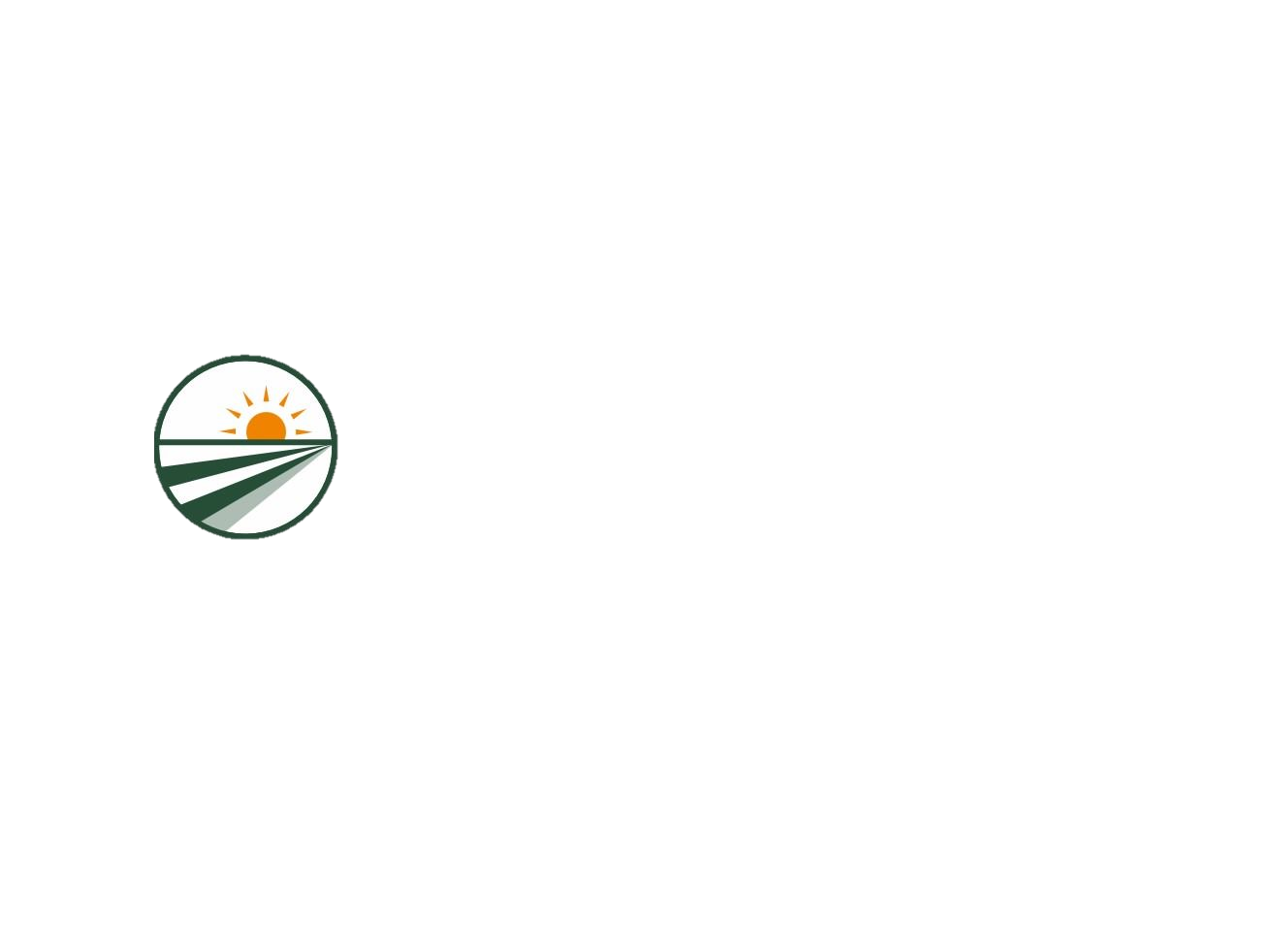 Actual ET: Spatial View
Monitoring Actual ET on a regular  basis gives a direct insight in crop  water consumption. Areas of low  crop water use can be identified.
Differences in ET within fields  might indicate points of water  logging or faulty irrigation  equipment and suggest the  opportunity for improved water  management in the field to reduce  spatial variation in Actual ET.
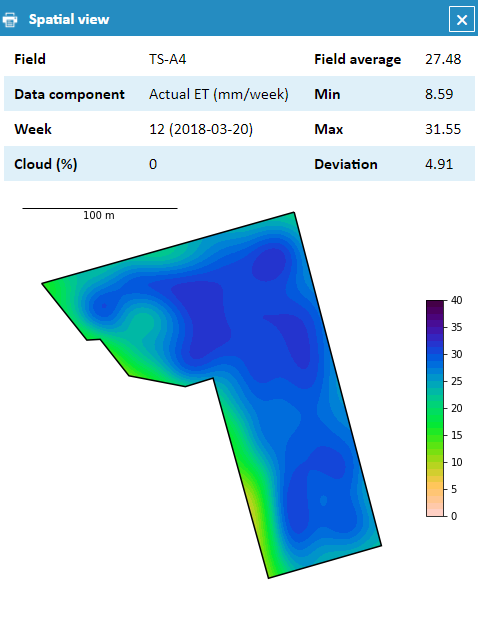 This field shows variation in Actual ET within the  field, with a particular wet spot in the northern  part of the field.
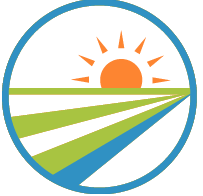 Actual ET: Time Series
Via Graph, see if your fields show  the expected rate of water  consumption throughout the  growth season.
The combination of Actual ET and  Et Deficit (see next section) can  show whether or not your field is  stressed. This can be particularly  well visualized in Single Field.
A drop in Actual ET without an
increase in ET deficit is most likely  caused by meteorological  circumstances.
If a sudden trend-break of your  normal curve shows a drop in  Actual ET combined with an  increase in ET Deficit and this  continues for multiple weeks in a  row this could be a clear indication  of irrigation issues.
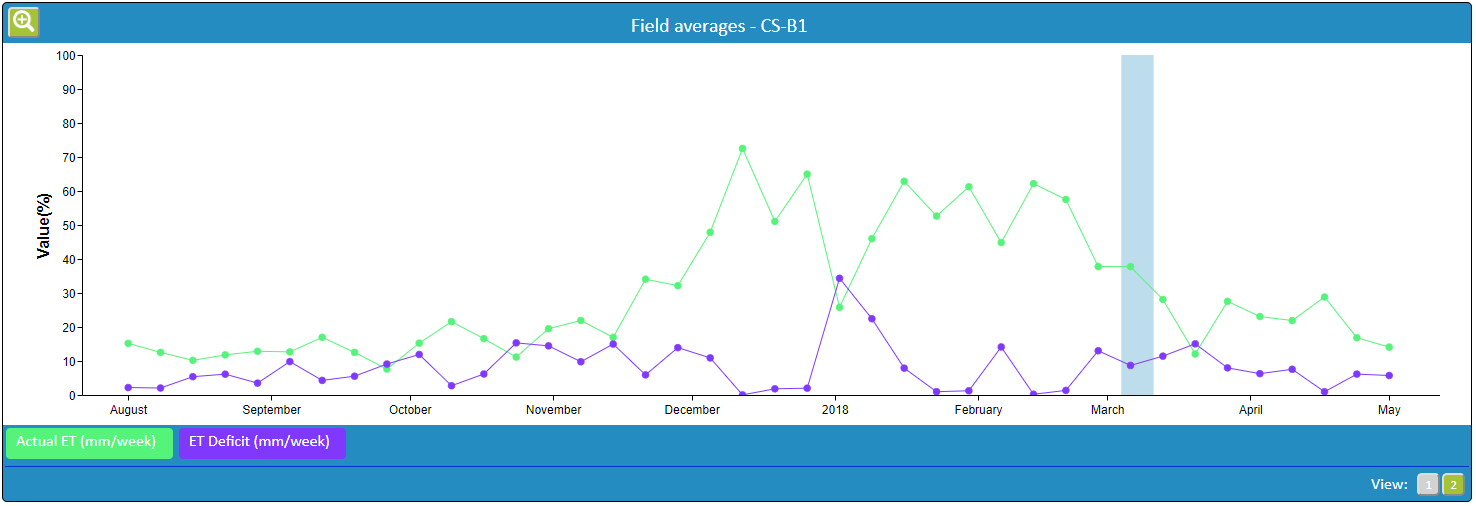 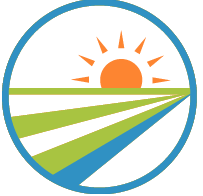 Actual ET: What else is good to know?
The Actual ET represents crop water consumption of a full  week. The date listed on FieldLook reflects the last day of the  captured week.

You can calculate the water use in m3 of water per week per  hectare from the Actual ET. Simply multiply the value in  millimetres with 10. For example, 40 mm represents 400 m3  water consumed through evapotranspiration per hectare.

Evapotranspiration can be a great help in evaluating irrigation  and keeping track of the moisture status of your field. Please  keep in mind the climatic circumstances strongly influence the  value range of this parameter.
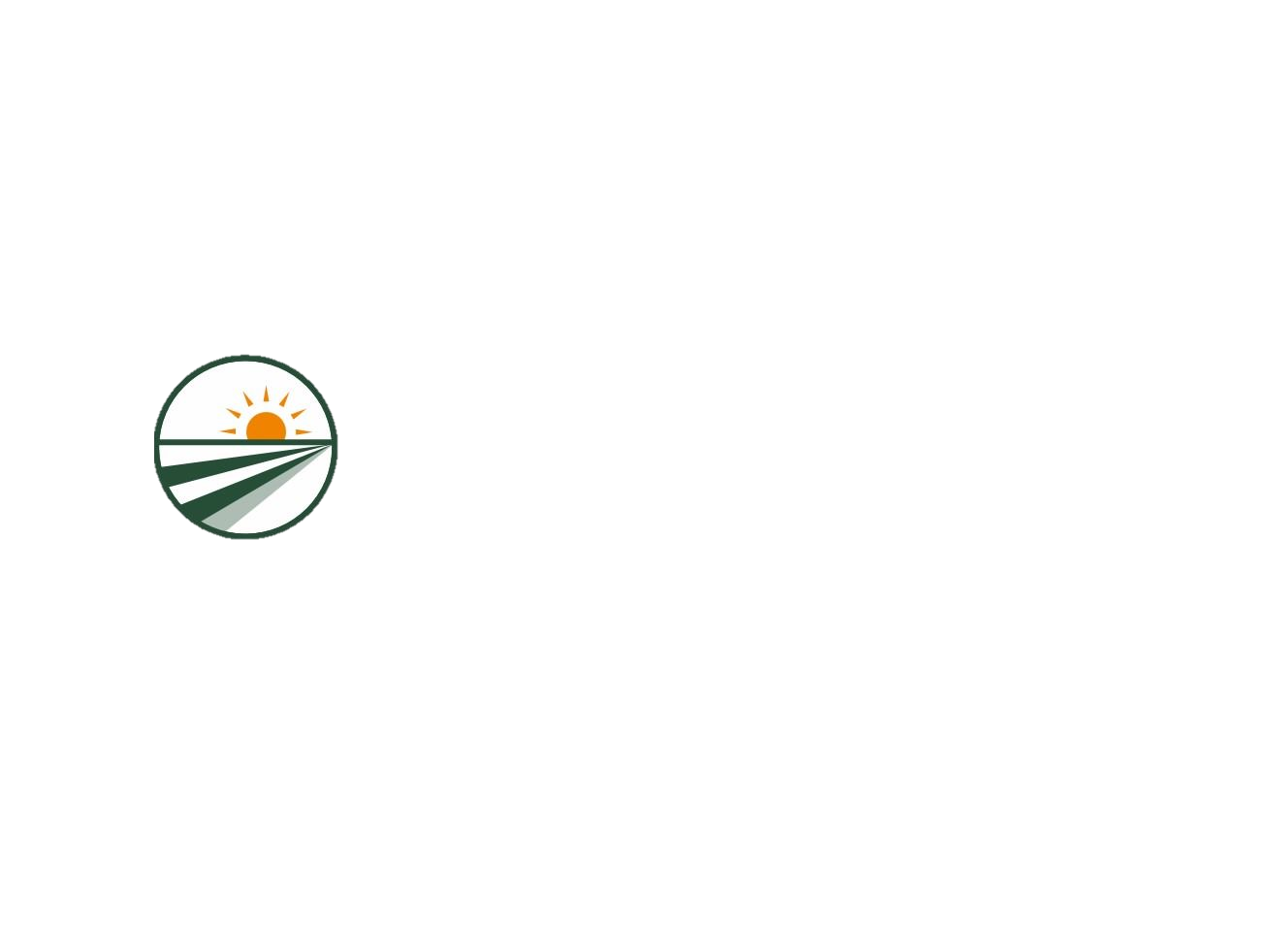 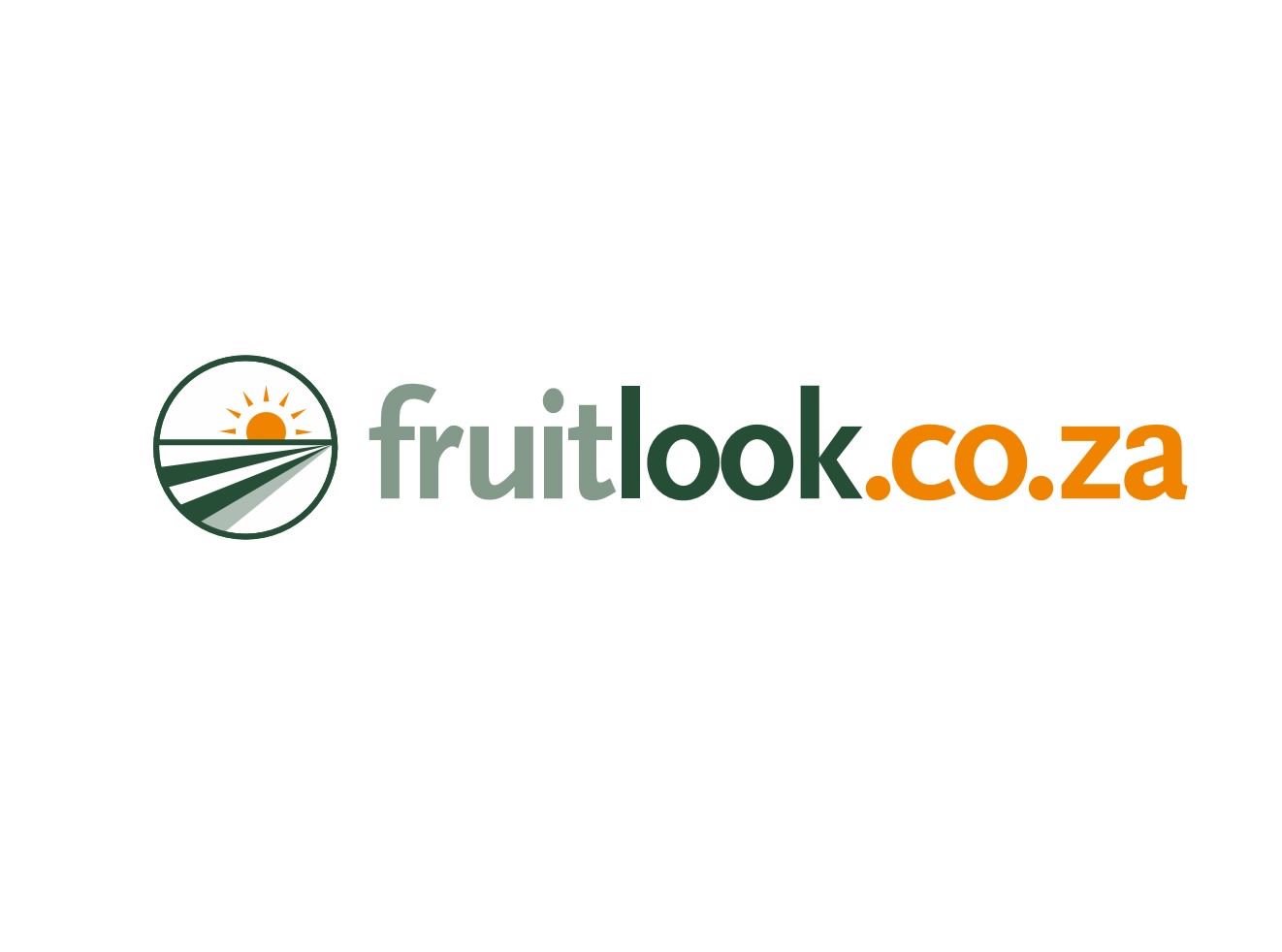 Evapotranspiration Deficit  (ET deficit)  [mm/week]
ET Deficit: What is it?
Where Actual ET is the real crop water use at a certain day, the potential  evapotranspiration (Potential ET) represents the amount of water that  could be evaporated and transpired under actual meteorological  conditions and ample water supply.

The difference reflects the crops shortfall in what it can potentially
achieve. This is the Evapotranspiration Deficit (ET Deficit).

The ET deficit is an indicator of crop stress.
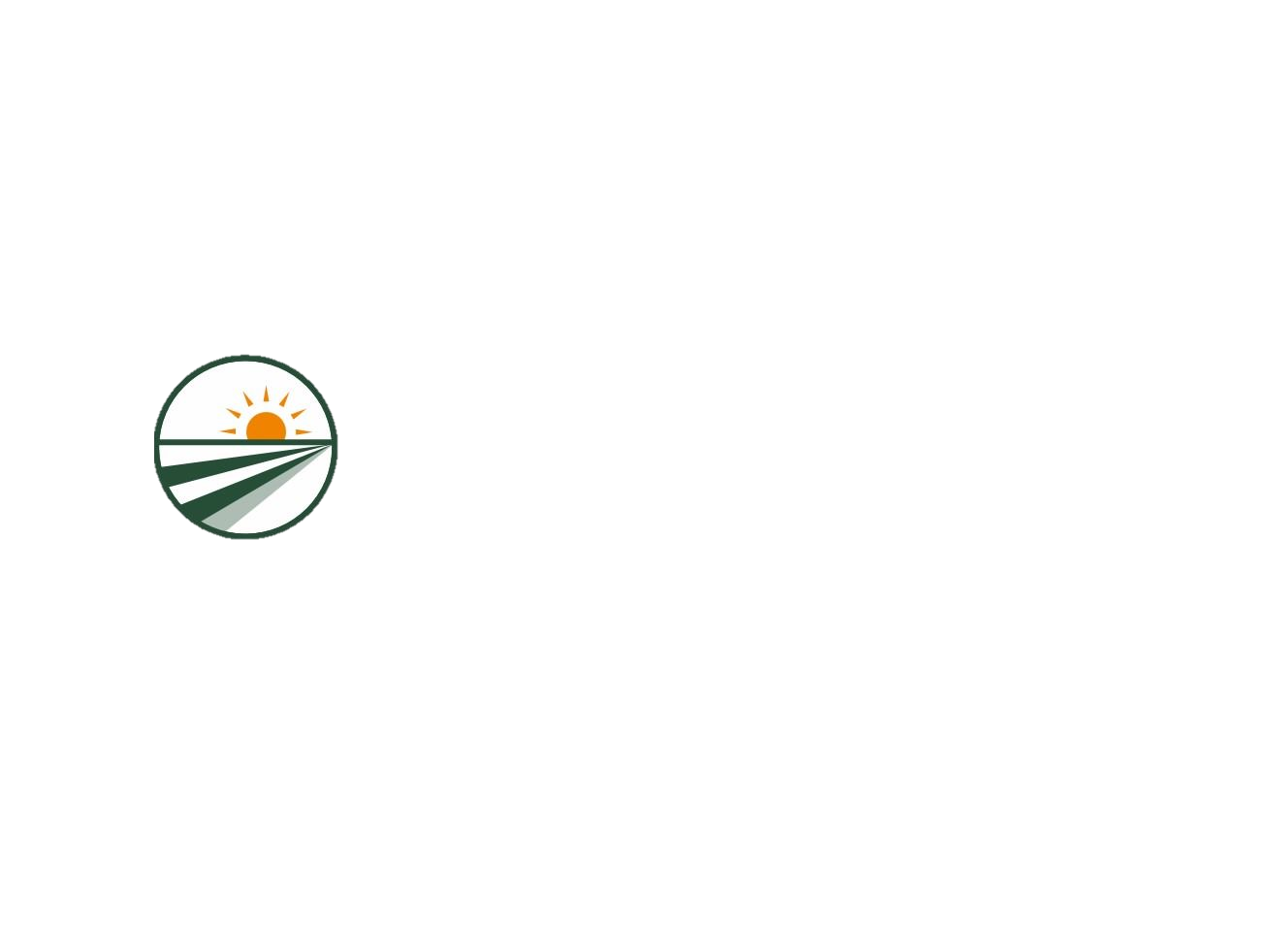 ET Deficit: What can you expect?
Small ET Deficits (<5mm) might be visible at certain periods over the drier
periods of a growing season.
Very hot or dry air can cause ET deficits to occur. When a crop loses too  much water because the moisture gradient between leaf and surrounding  air becomes too steep it tends to close off its stomata causing a decrease  in evapotranspiration.
Apart from meteorological conditions factors as soil salinity, poor land  fertility, the presence of hard or impenetrable soil horizons, pests and  diseases and poor soil management may limit crop development and  reduce evapotranspiration.
No ET Deficit over a season suggest wet conditions and it could possibly  mean over-irrigation is taking place. This can best be investigated in  combination with the biomass water use efficiency parameter. To  determine whether a field is over-irrigated or not is challenging and  requires knowledge of the crop and field.
High ET Deficit values occurring over a number of consecutive weeks  suggest that the soil is drying out, the plants are possibly experiencing  stress and the producer is possibly lagging behind with irrigation  applications.
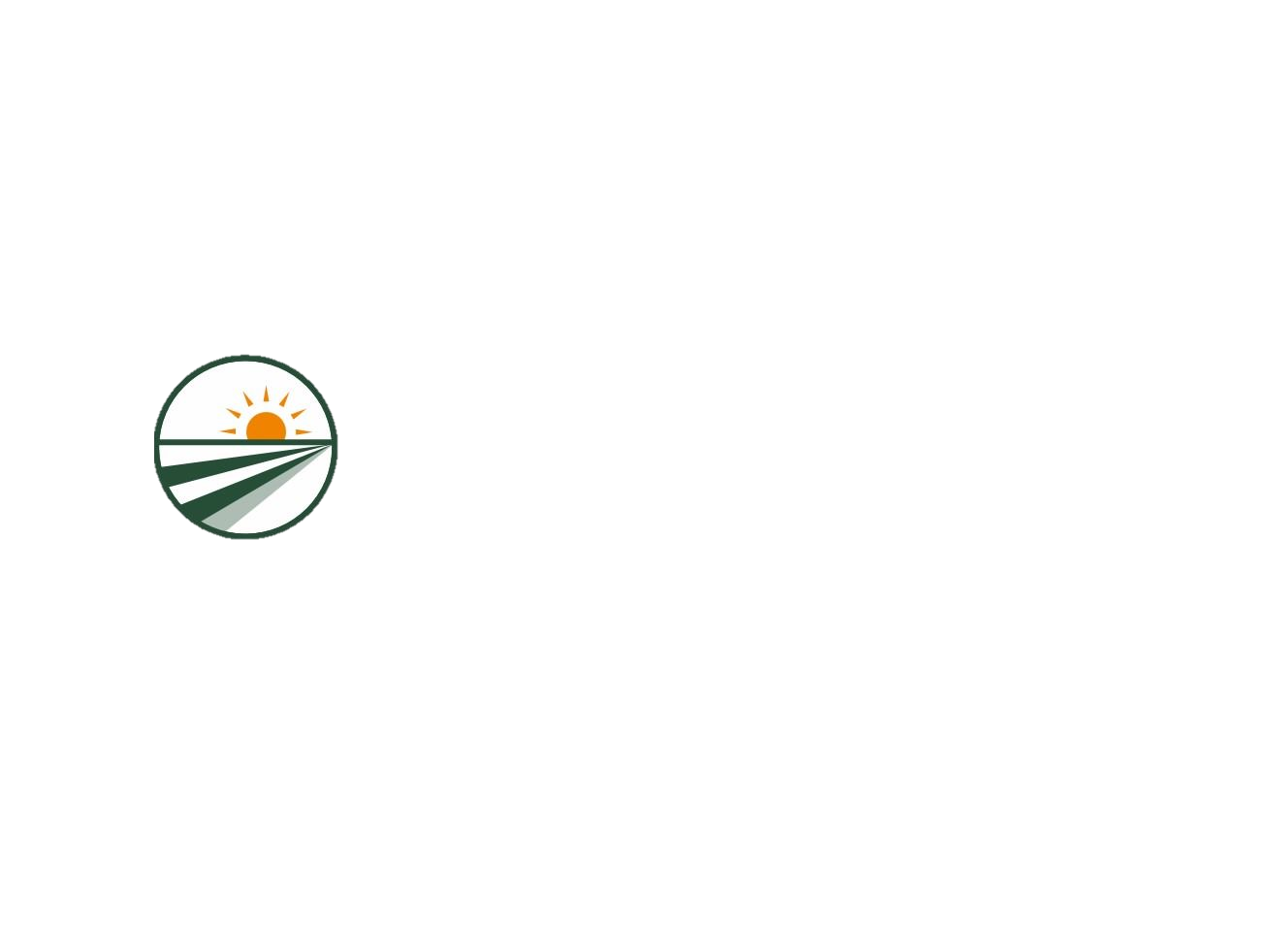 ET Deficit: Map Overview
ET Deficit is an indicator of crop stress, reflected in shortfall of  evapotranspiration.
The fields in Red represent the fields which have most stress, when  compared to similar fields in terms of crops and/or crop variety on your  farm. The Green fields are least-stressed.
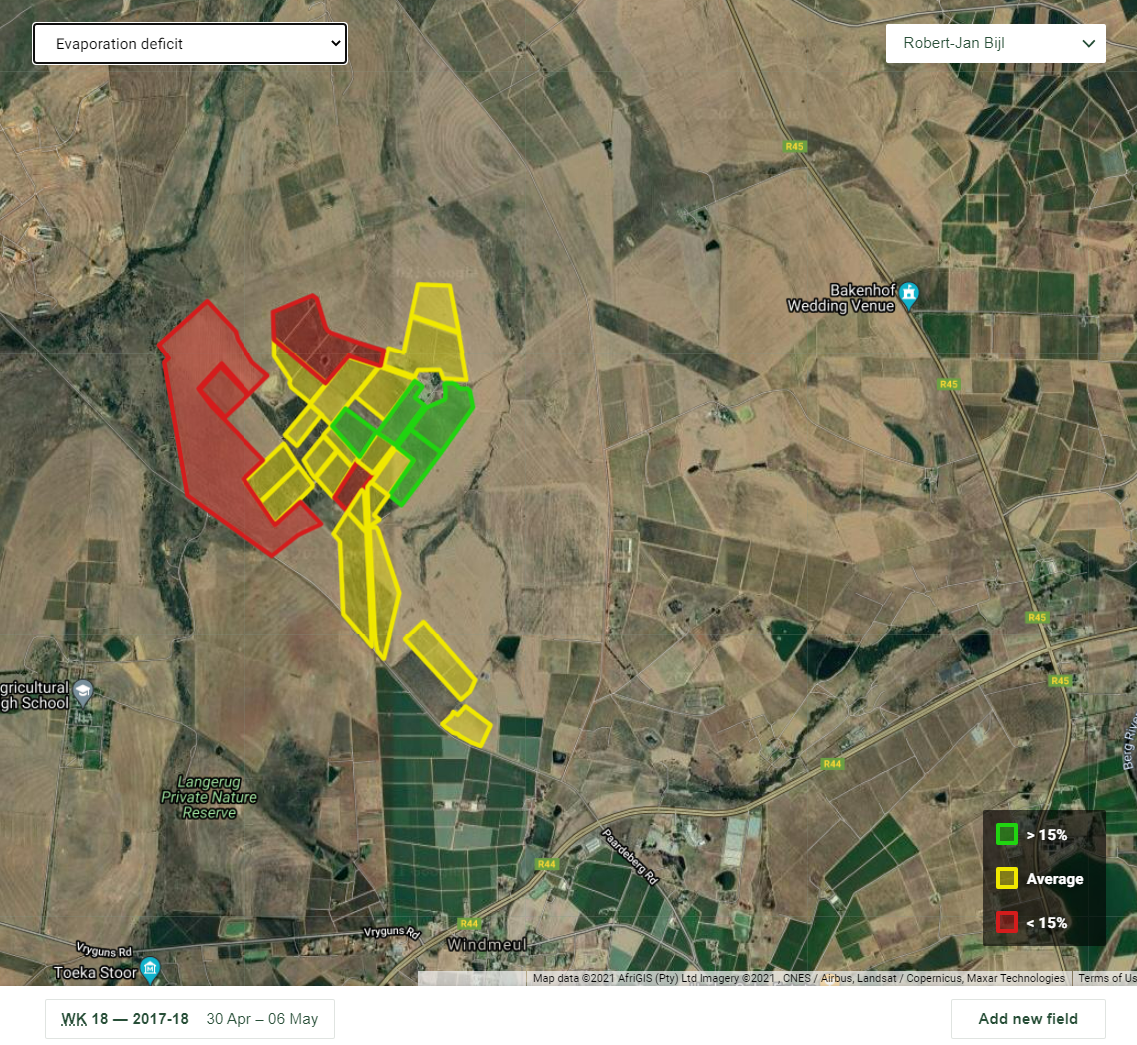 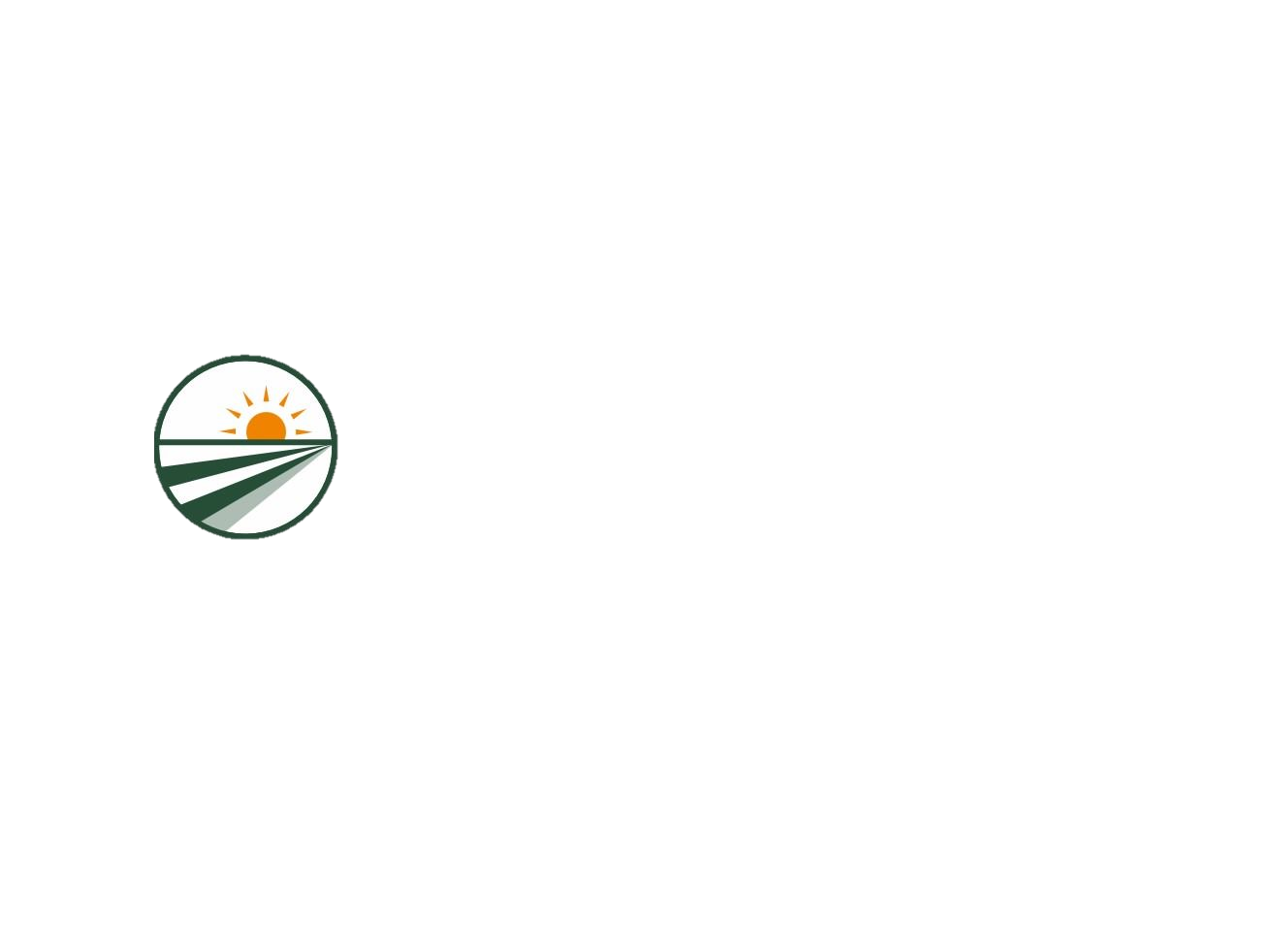 ET Deficit: Spatial View
The ET deficit represents stress. As •
such, the spatial overview can  show you over time which zones of  your fields stress most.
Most particularly, it can inform you  which part of your field shows the  first signs of stress through time.
This can help you determine where  to put probes, start field visits, etc.
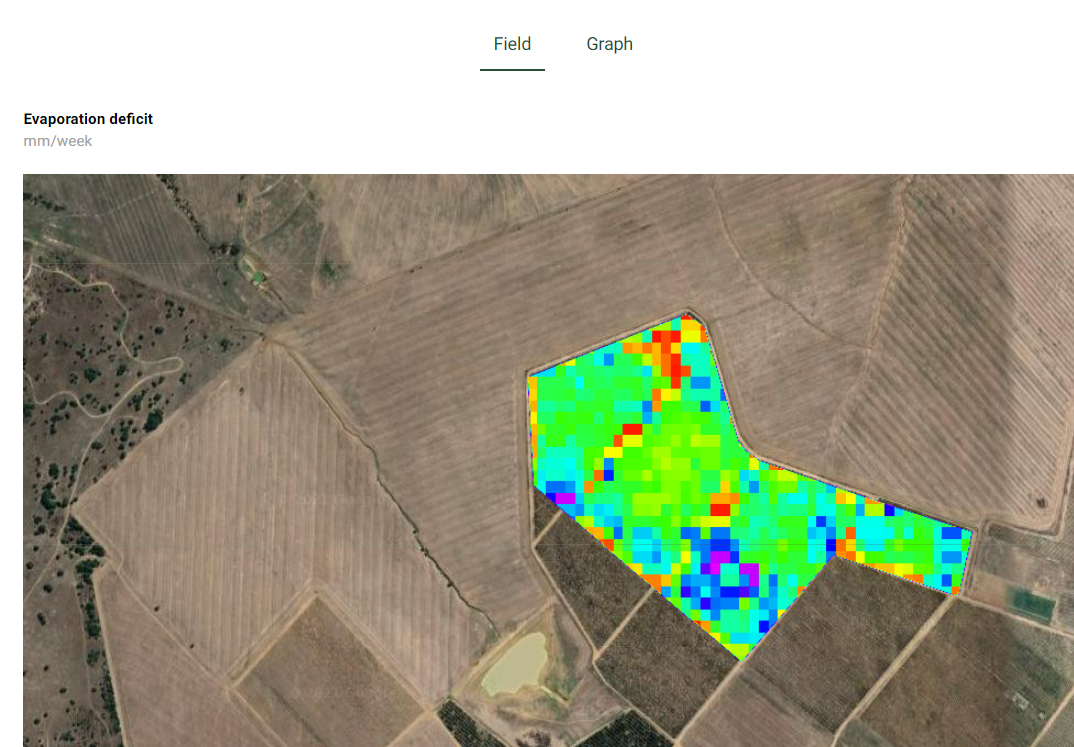 This fields shows variation in ET Deficit. If this  particular pattern of stress occurs in multiple  weeks of the season, this can indicate certain  parts of your block a most susceptible to dry  conditions
ET Deficit: Time Series
Via Graph, you can visualize stress over various production fields.
If all fields show a (limited) ET Deficit this can be due to weather  conditions. Evaluate whether last week has been stressful in terms of air  temperature, relative humidity or very windy.
Identify the fields which are most stressed.
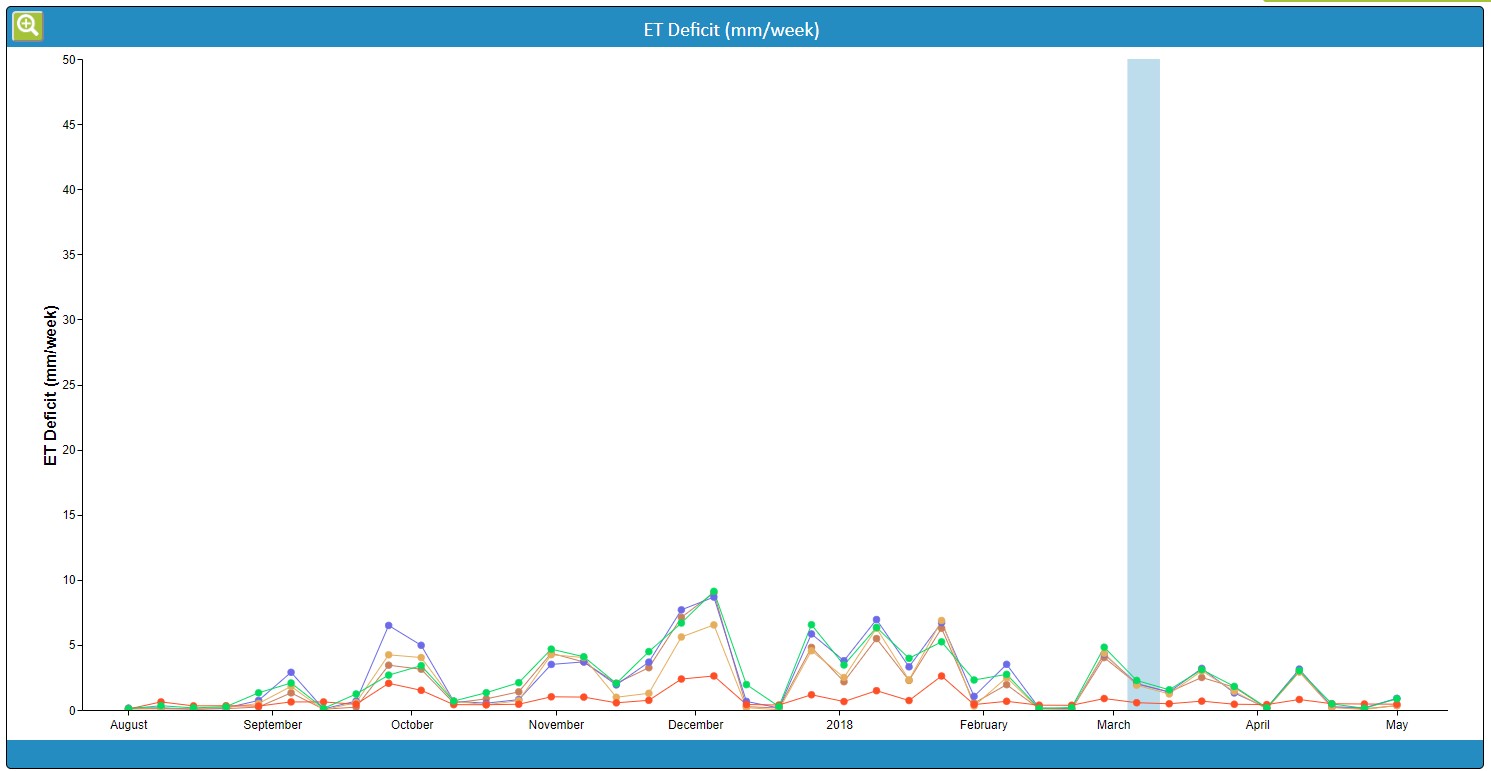 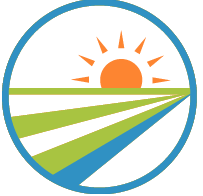 ET Deficit: What else is good to know?
The ET Deficit represents crop water shortage of a full week.  The date listed on FieldLook reflects the last day of the  captured week.
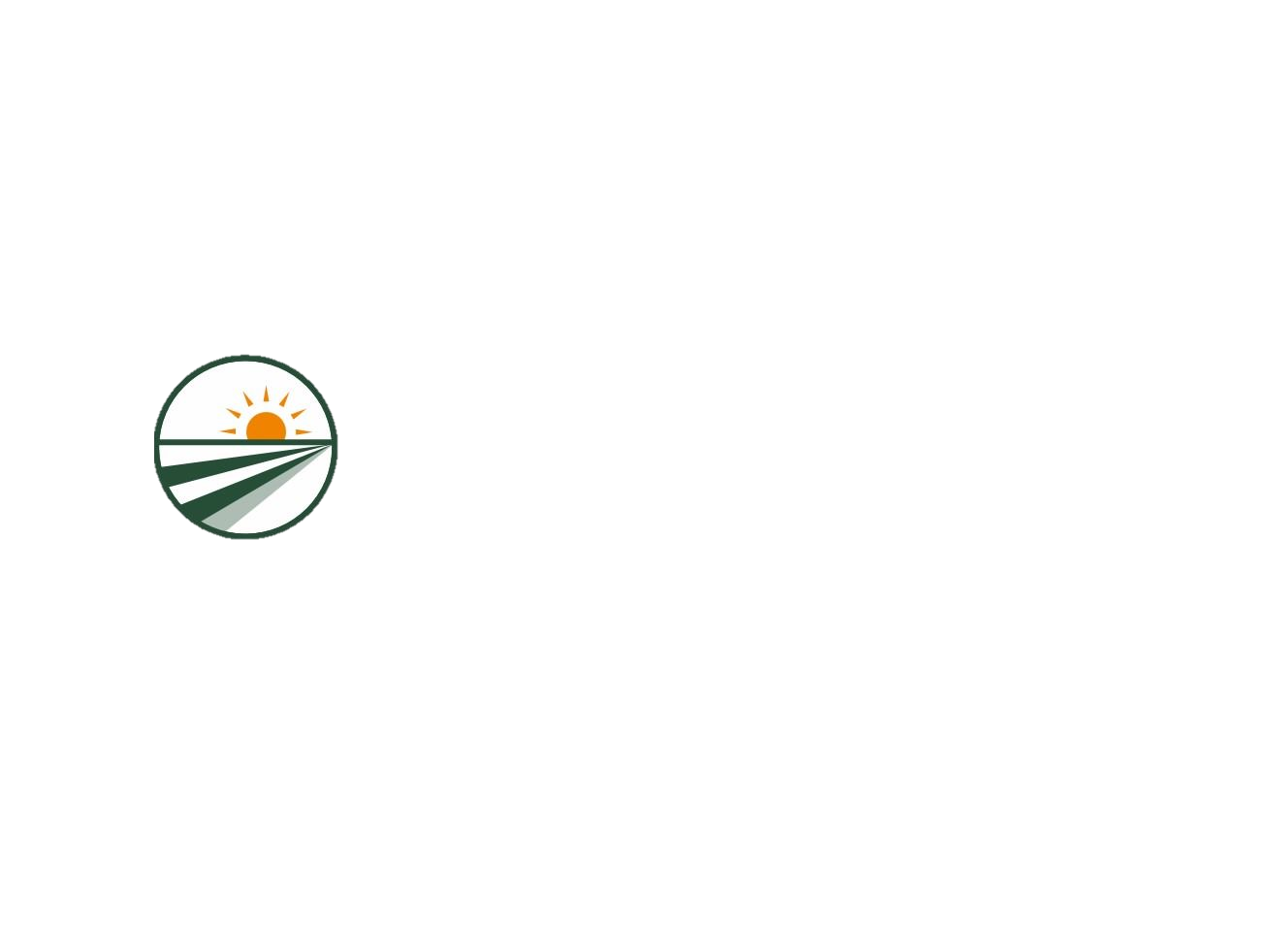 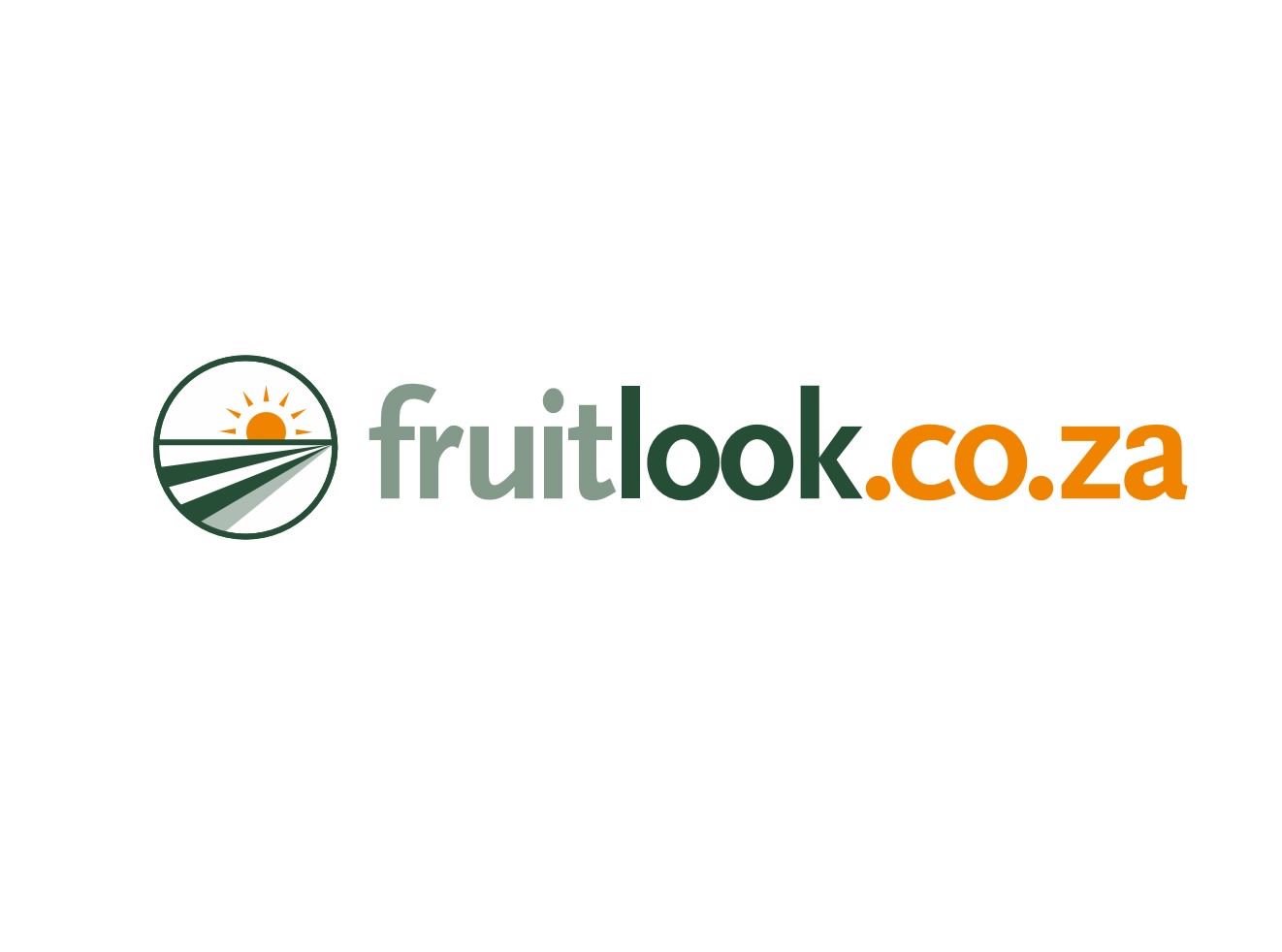 Biomass Water Use Efficiency  (Biomass WUE)
[kg biomass / m3 water]
Biomass WUE: What is it? – 1/2
The Biomass Water Use Efficiency (Biomass WUE) is the actually  produced biomass per unit (cubic meter) of water consumed by  evapotranspiration.

A high Biomass WUE is an indication of efficient water use. While the  Actual Biomass Production describes the amount of biomass produced  per unit of land (kg/ha), the Biomass WUE describes the amount of  biomass produced per unit of water (kg/m3).

The Biomass WUE does not tell you how much water has been used to
produce a specific amount of crop yield.
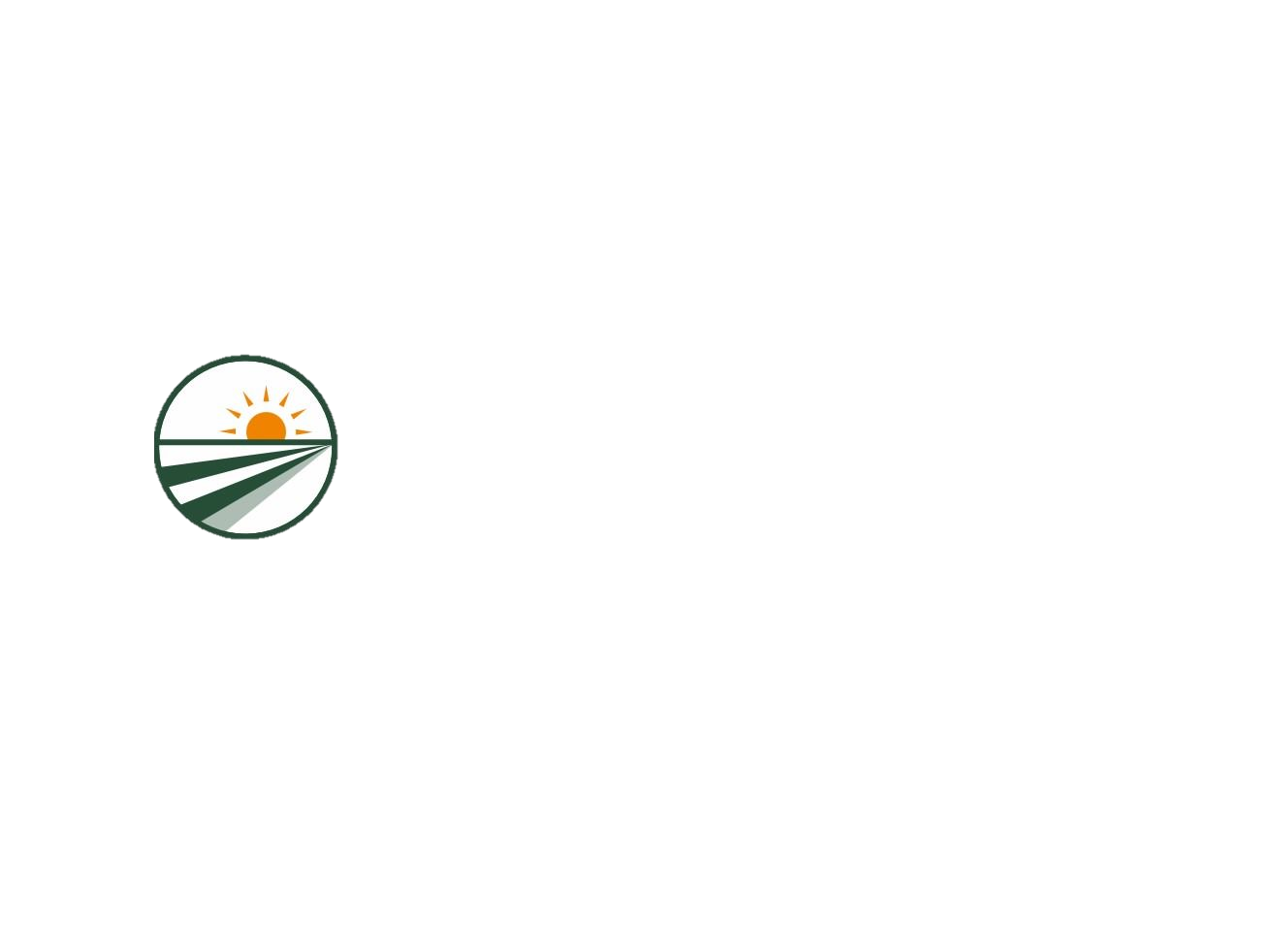 Biomass WUE: What is it? – 2/2
Higher Biomass WUE can be achieved when less water is used to produce  equal biomass or when biomass production increases while total water  consumption remains equal.
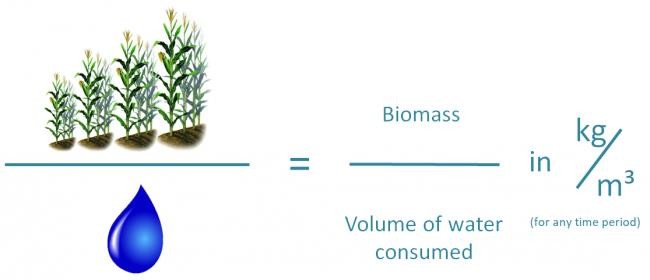 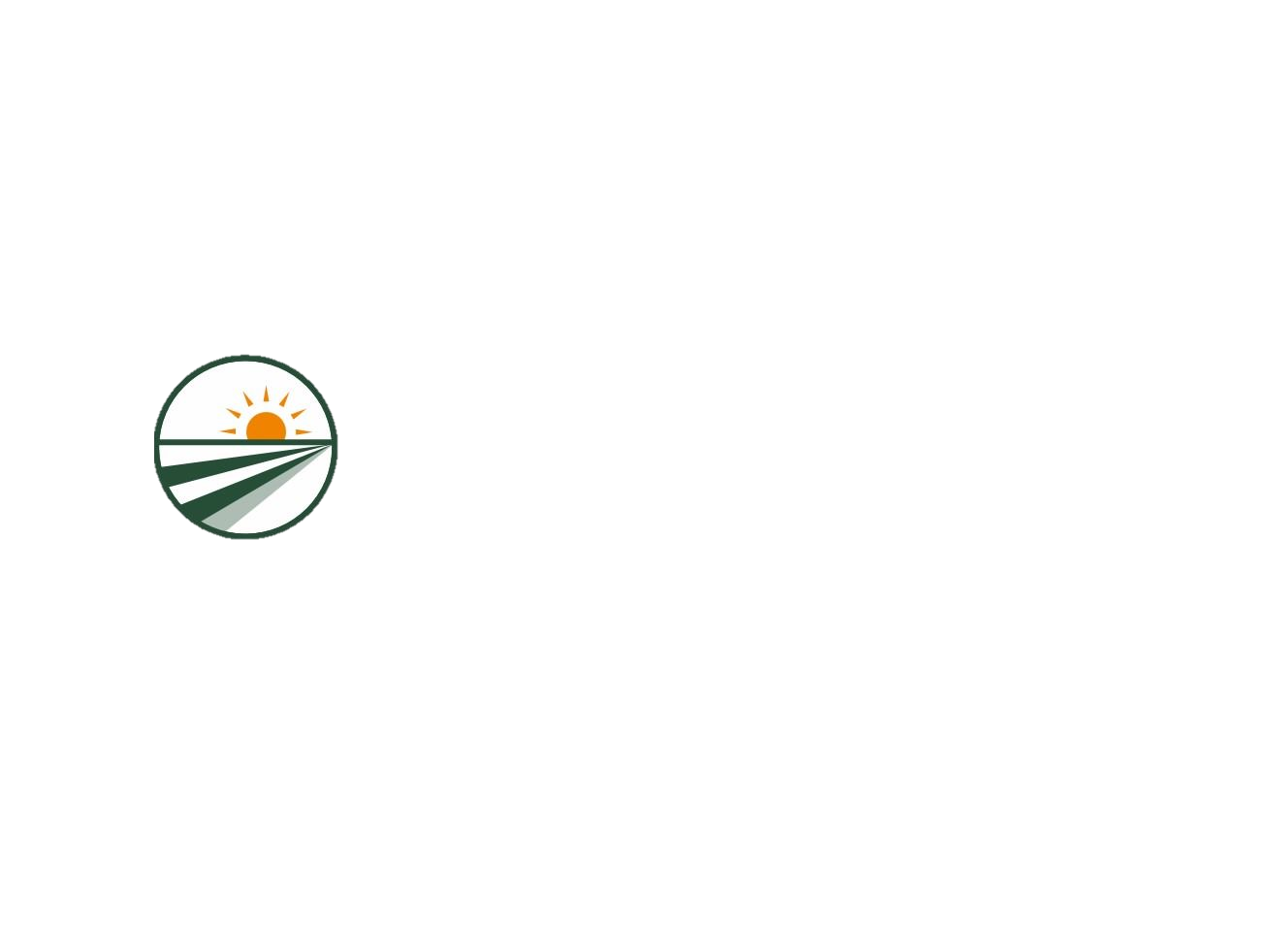 Biomass WUE: What can you expect?
The Biomass WUE can vary between no production up to 10 kg/m3.

A higher value means more efficient water use by the crop.

The Biomass WUE is influenced by many factors: to name a few, crop type,
variety, crop age and soil all have an effect.

Remember variation in Biomass WUE is not directly linked to the actual  yield. This means it is not necessarily so that the high Biomass WUE  cultivars also produce more yield per cubic meter of water used.
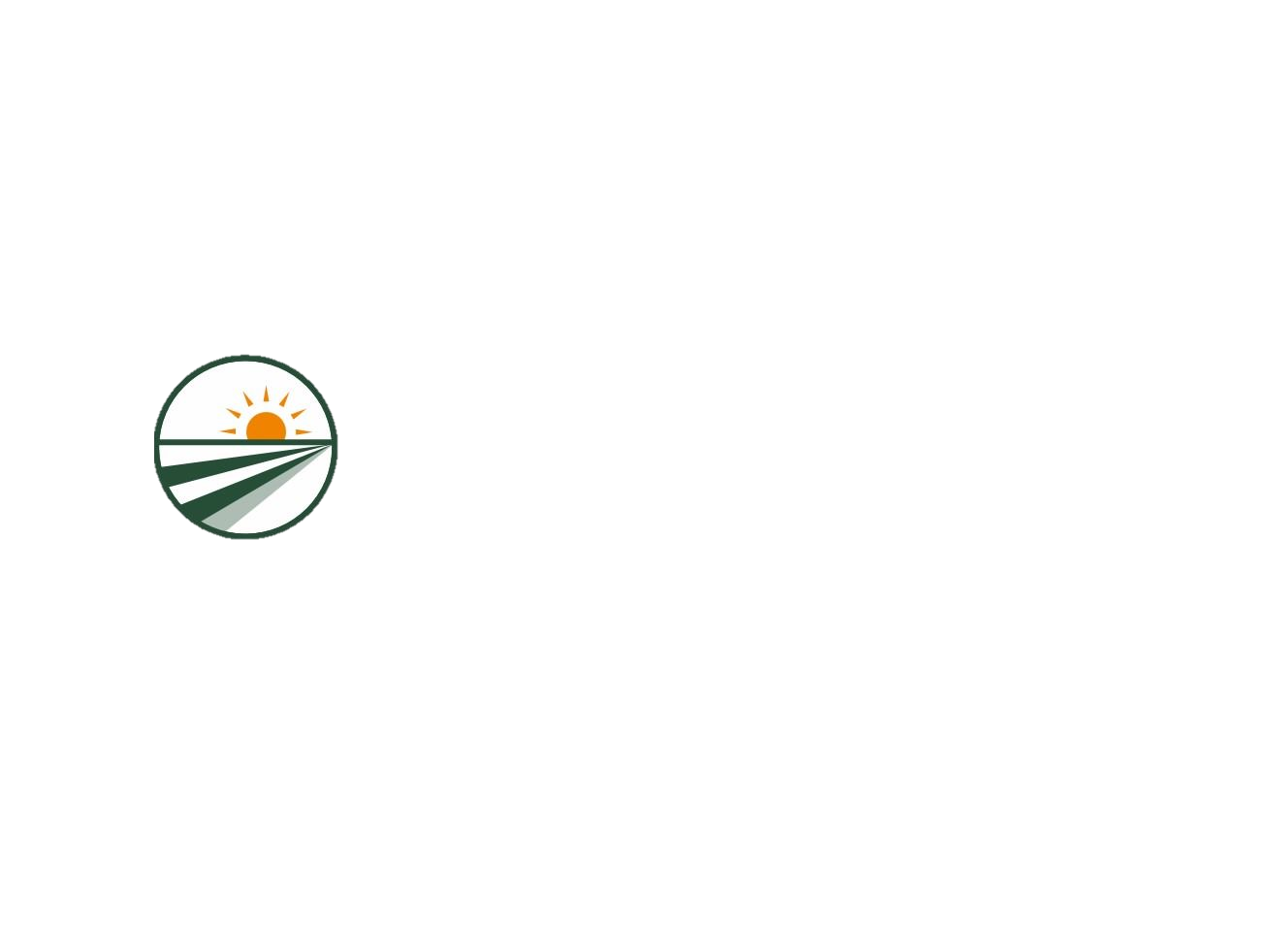 Biomass WUE: Spatial View – 1/2
The Biomass WUE of a single  management field should have a  homogeneous outlook throughout  the season.
In general the Biomass WUE is a  product to evaluate and optimize  your irrigation system: where does  your irrigation function optimal?  And where not? What is the  difference between these spots?
And can you improve your system  to use your water more accurately?
In-season variation in Biomass  WUE can also be caused by various  problems, either linked to drops in  Biomass Production or increase in  water consumption (Actual ET).
For example, areas of low Biomass  WUE might indicate water logging,  possibly due to drainage problems.
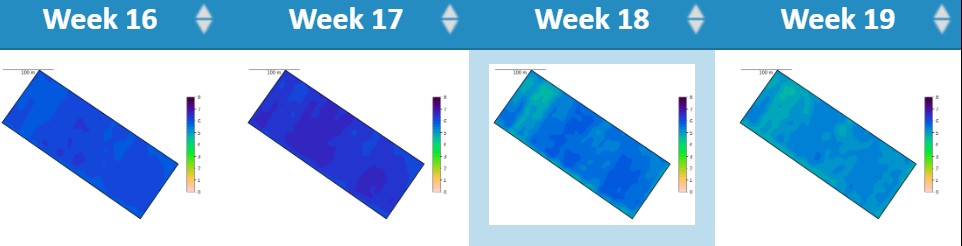 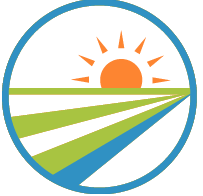 Some rows in this field show a decrease in Biomass WUE after week 18. FieldLook can be used to identify  these locations.
Biomass WUE: Spatial View – 2/2
Via Single Field different parameters of one block can be compared  spatially.
The Biomass WUE results from the combination of Biomass Production  and Actual ET.
If a change in Biomass WUE is detected this can be due to either of these  parameters. In the example below, it can be clearly seen some rows in this  field show reduced biomass production compared to the rest of the block.
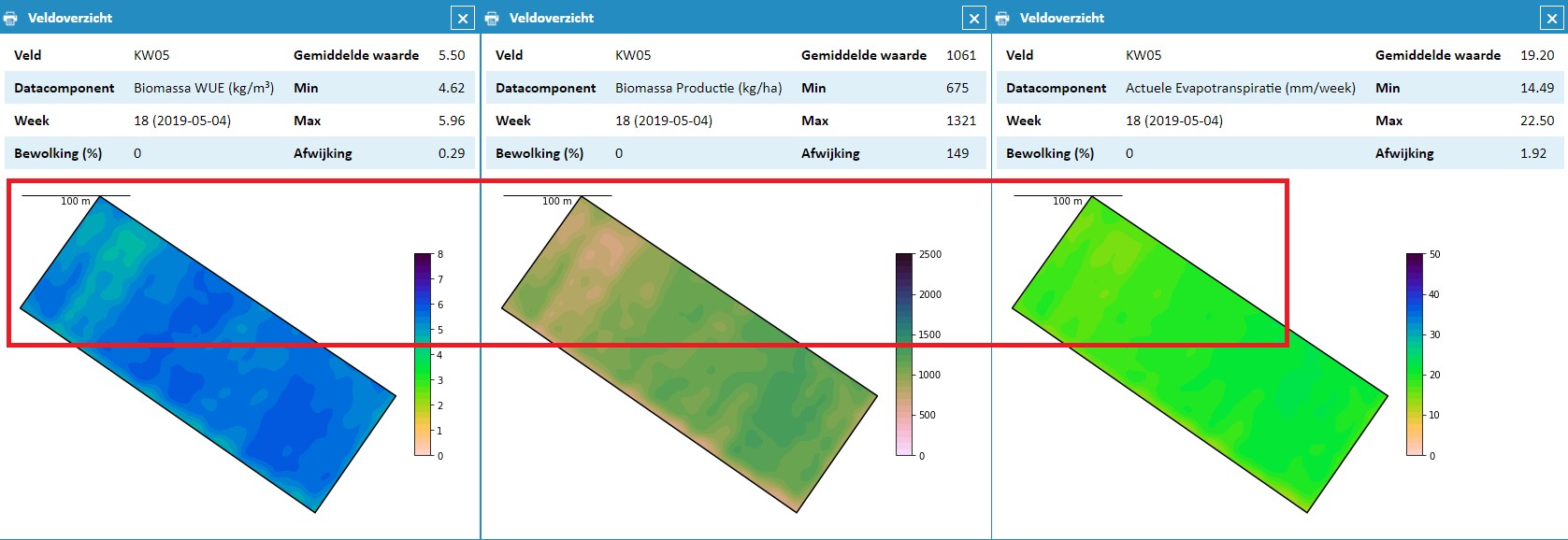 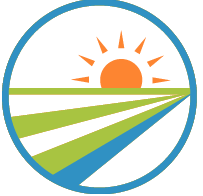 Biomass WUE: Time Series
The Biomass WUE graph is often relatively stable.
High variation between blocks is not expected, because Transpiration, which is the major  component of Actual ET in a growing production field, and Biomass Production are closely  linked.
Lower Biomass WUE values might be due to a higher amount of (Soil) Evaporation in a field.  This might mean too much water is used or water can be applied more effectively to the crop  through irrigation.
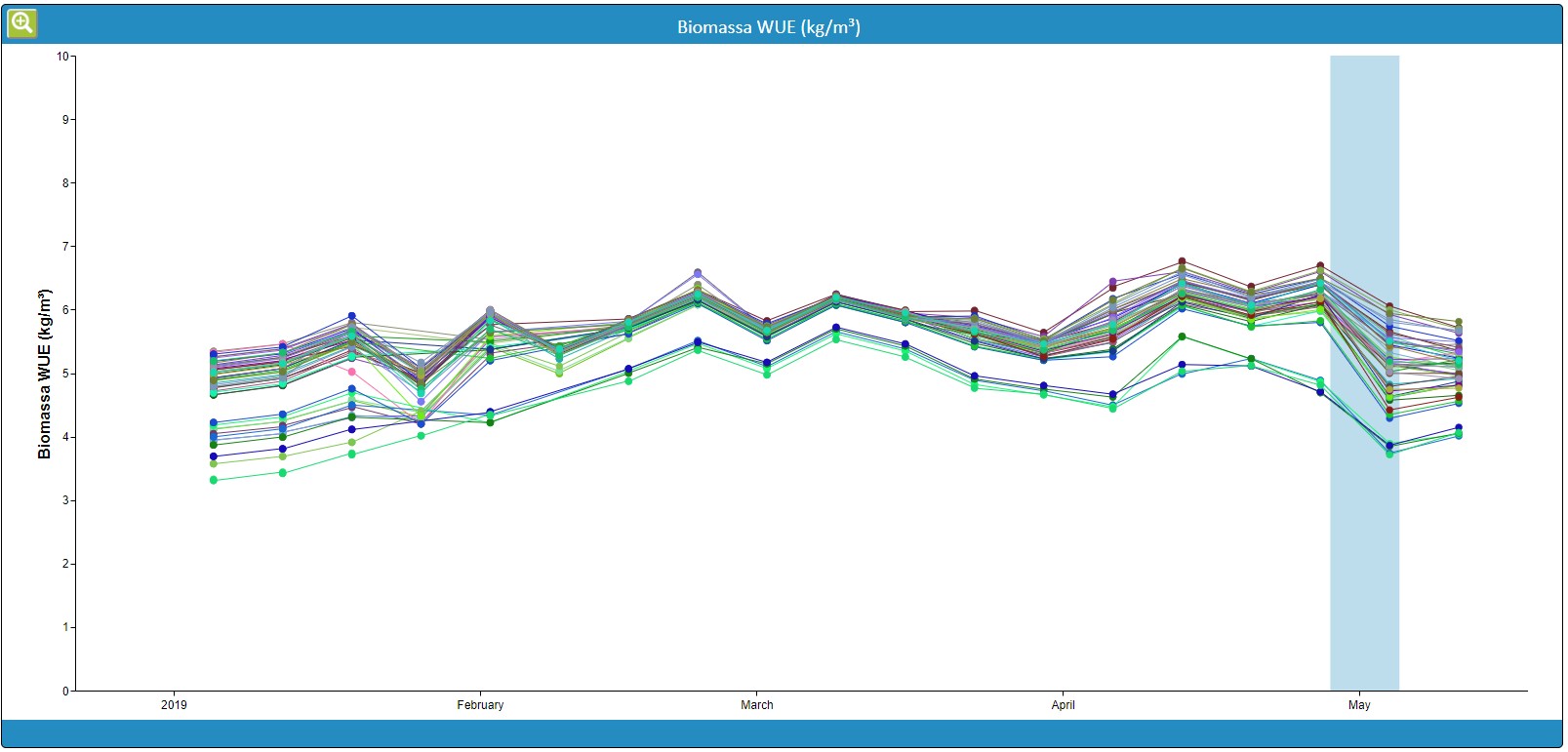 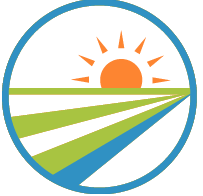 Biomass WUE: What else is good to know?
The Biomass Water Use Efficiency describes a full week. The  date listed on FieldLook reflects the last day of the captured  week.
In general the best use of the Biomass WUE information can  be gained by relating it to the Actual Biomass Production and  ET Deficit parameters.
Apart from on field level the Biomass WUE can also be used to  compare the efficiency of water use between fields on a farm  or even within a production group.
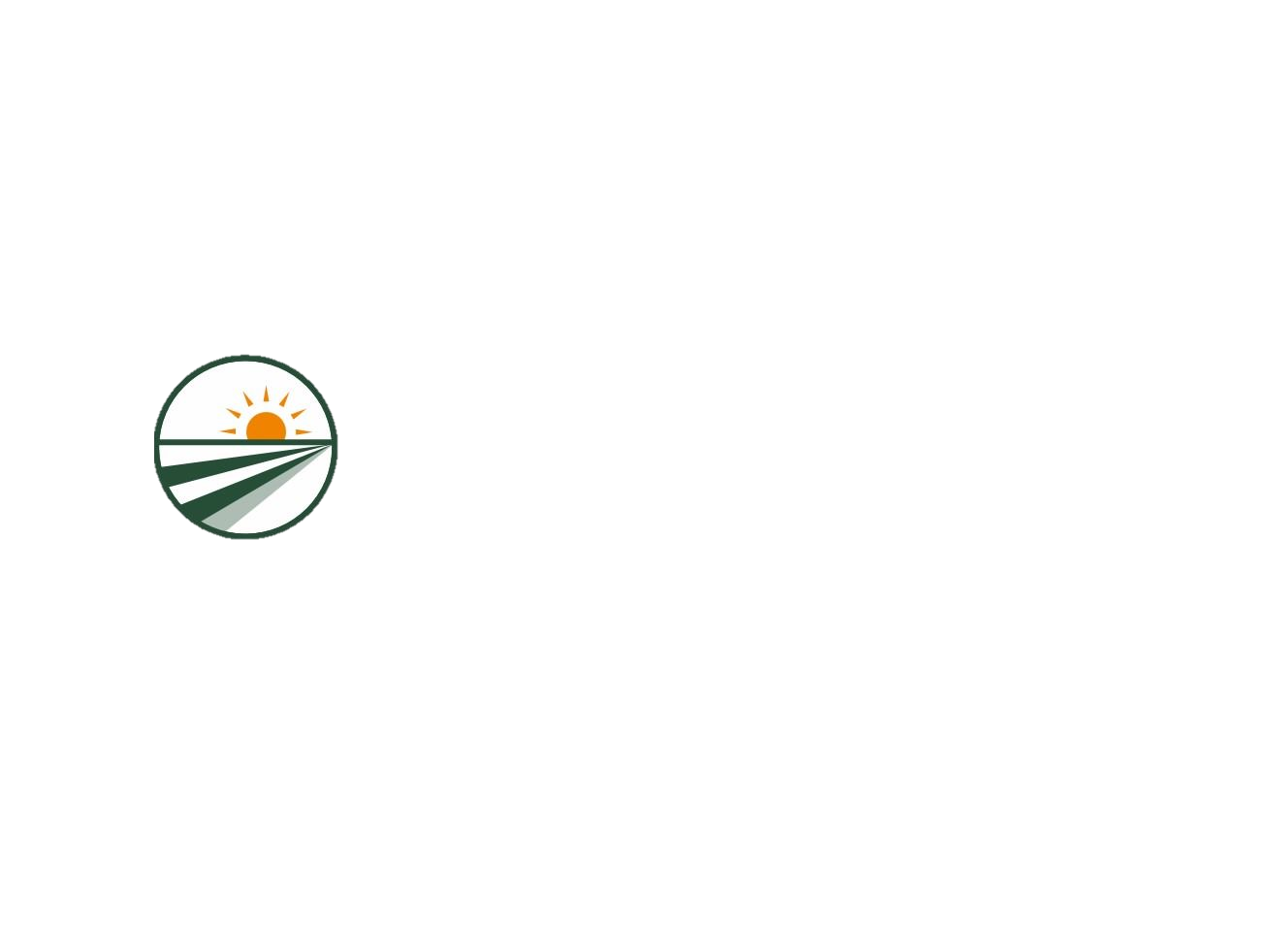 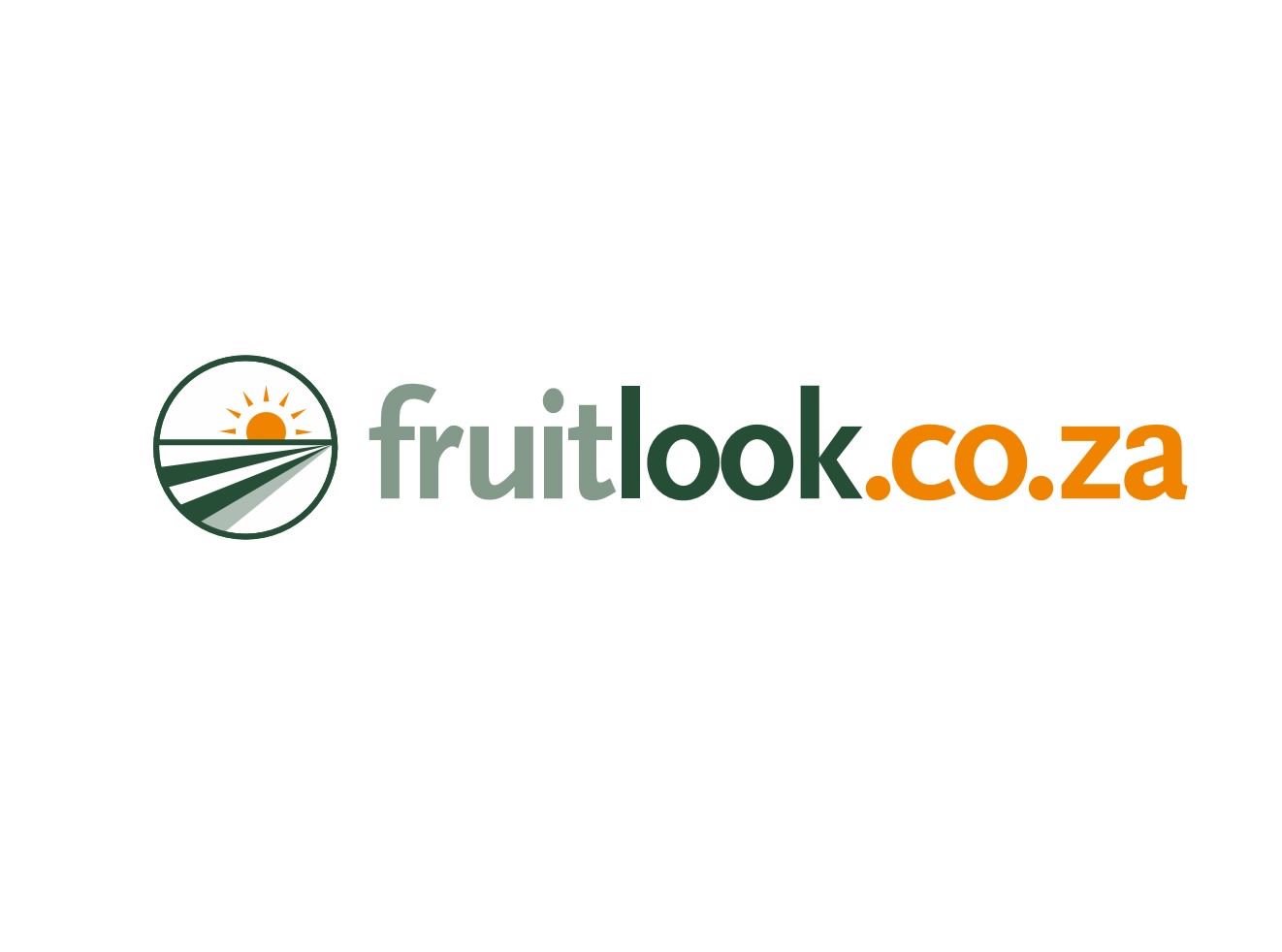 For more information:  info@fruitlook.co.za